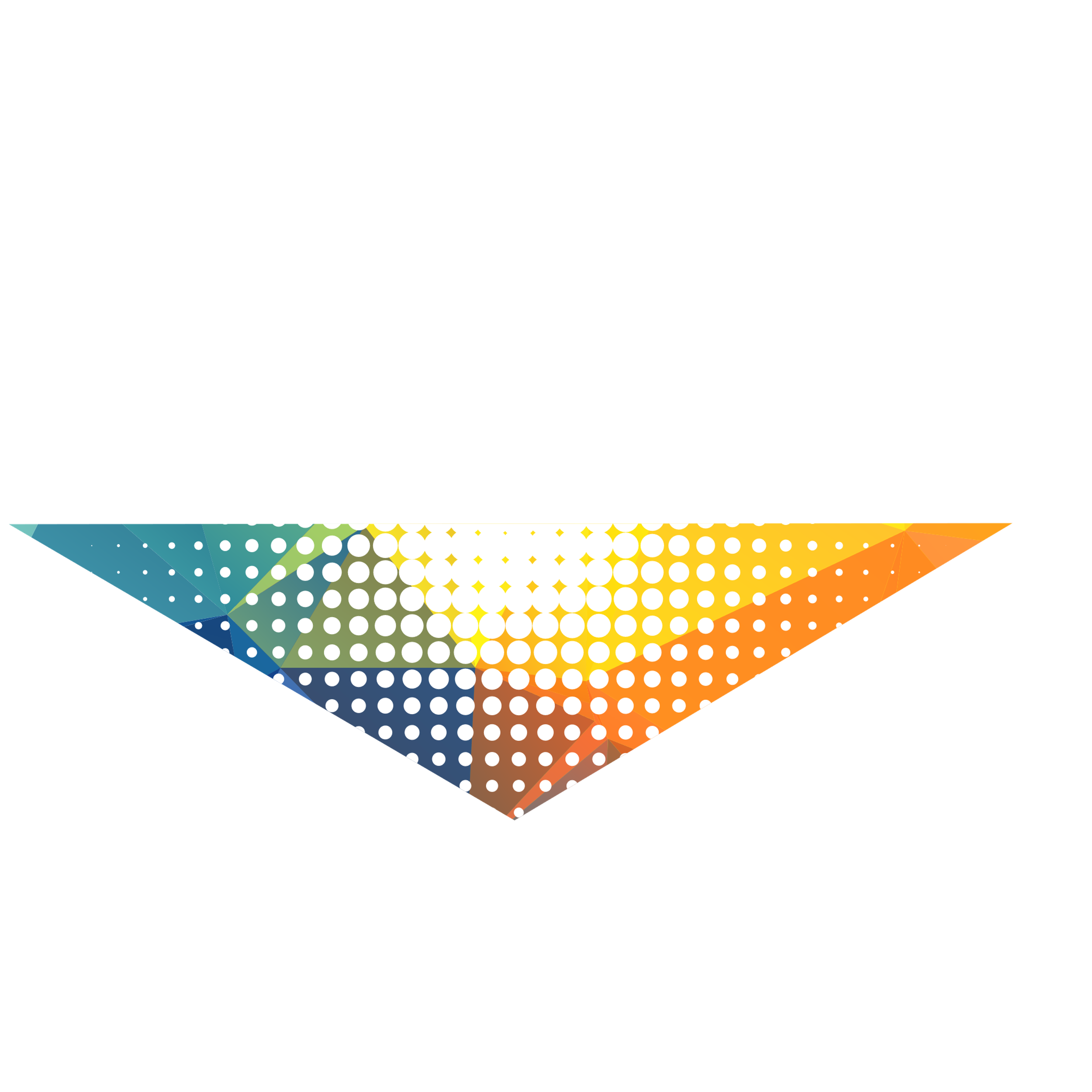 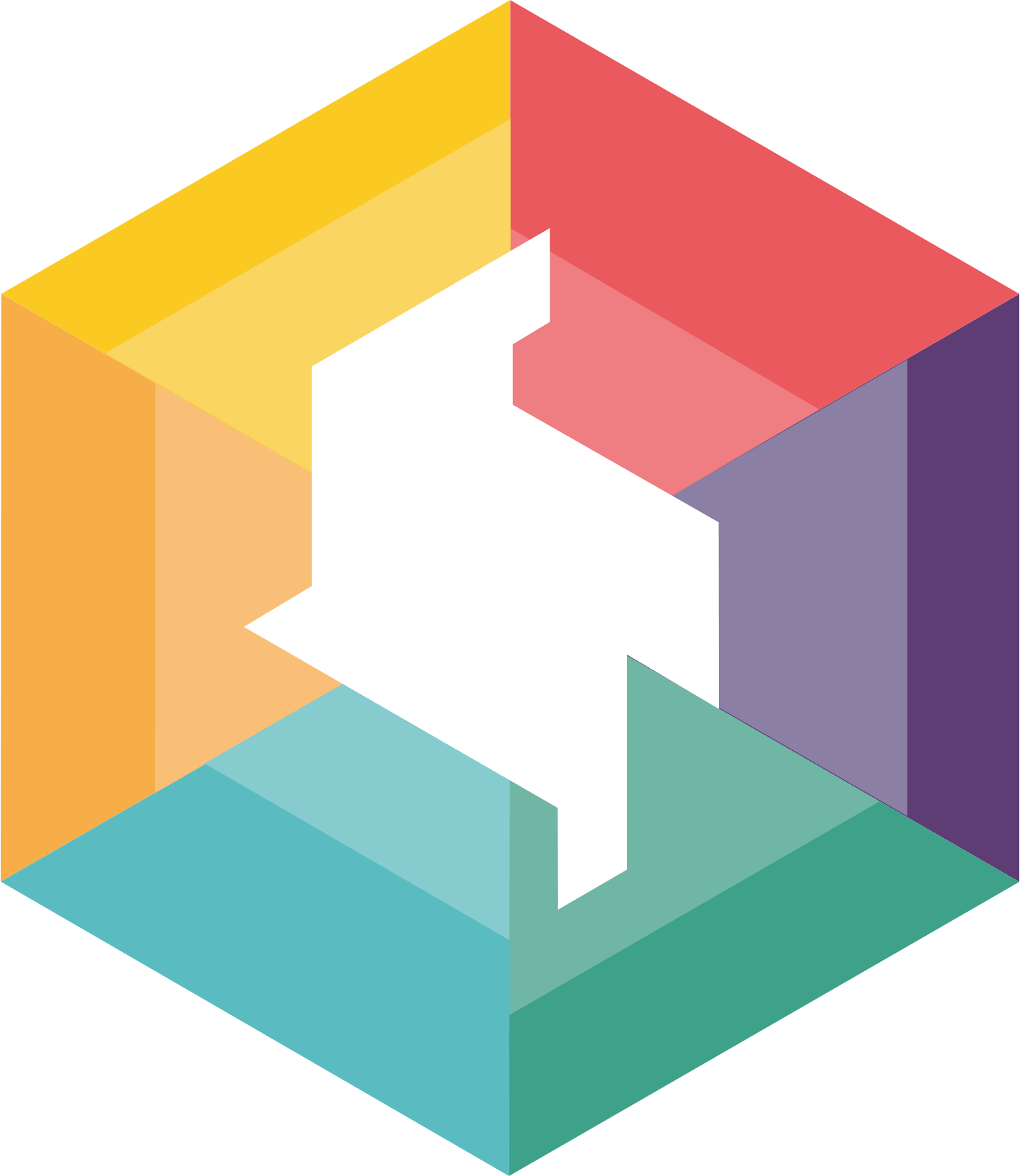 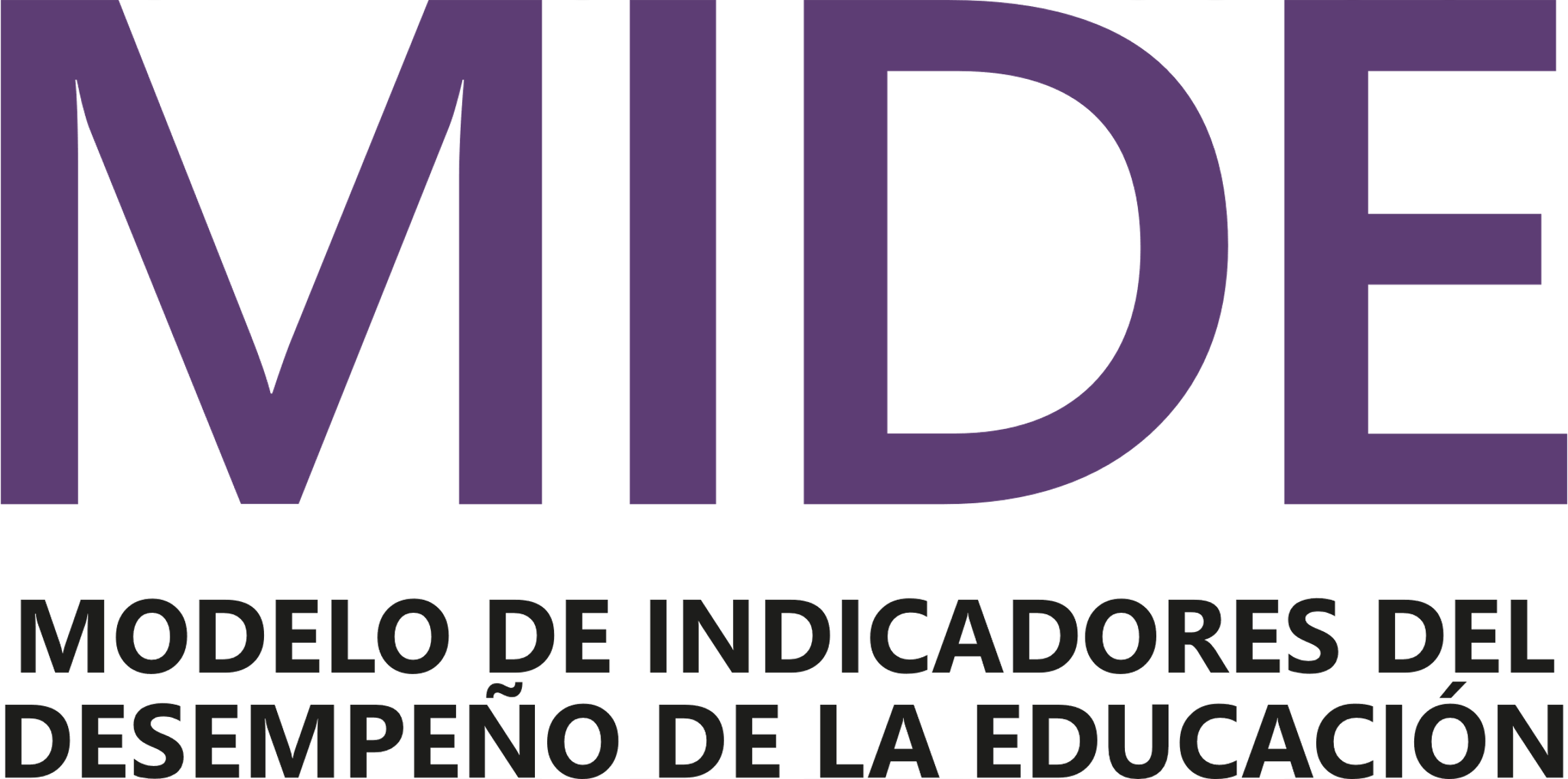 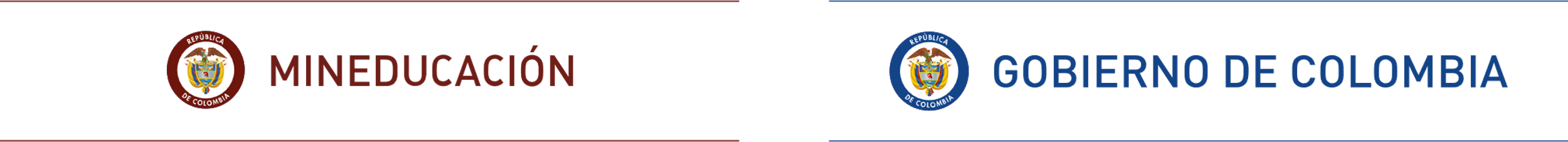 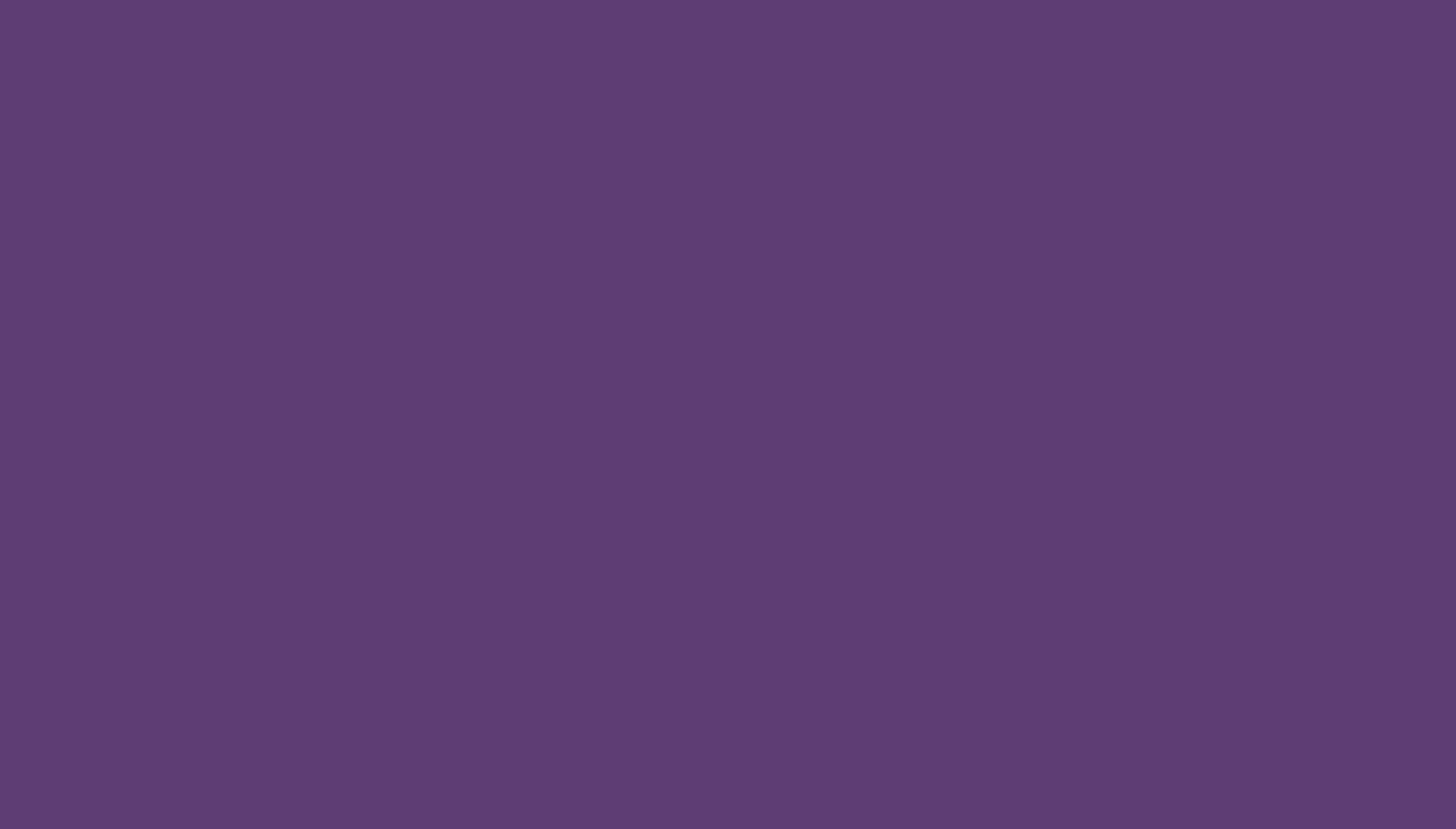 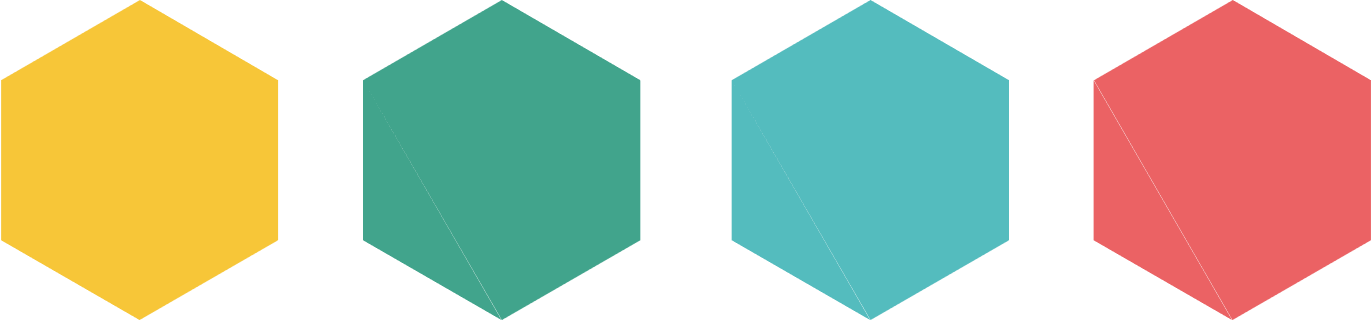 Presentación
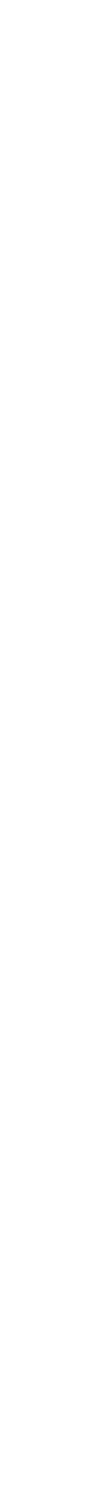 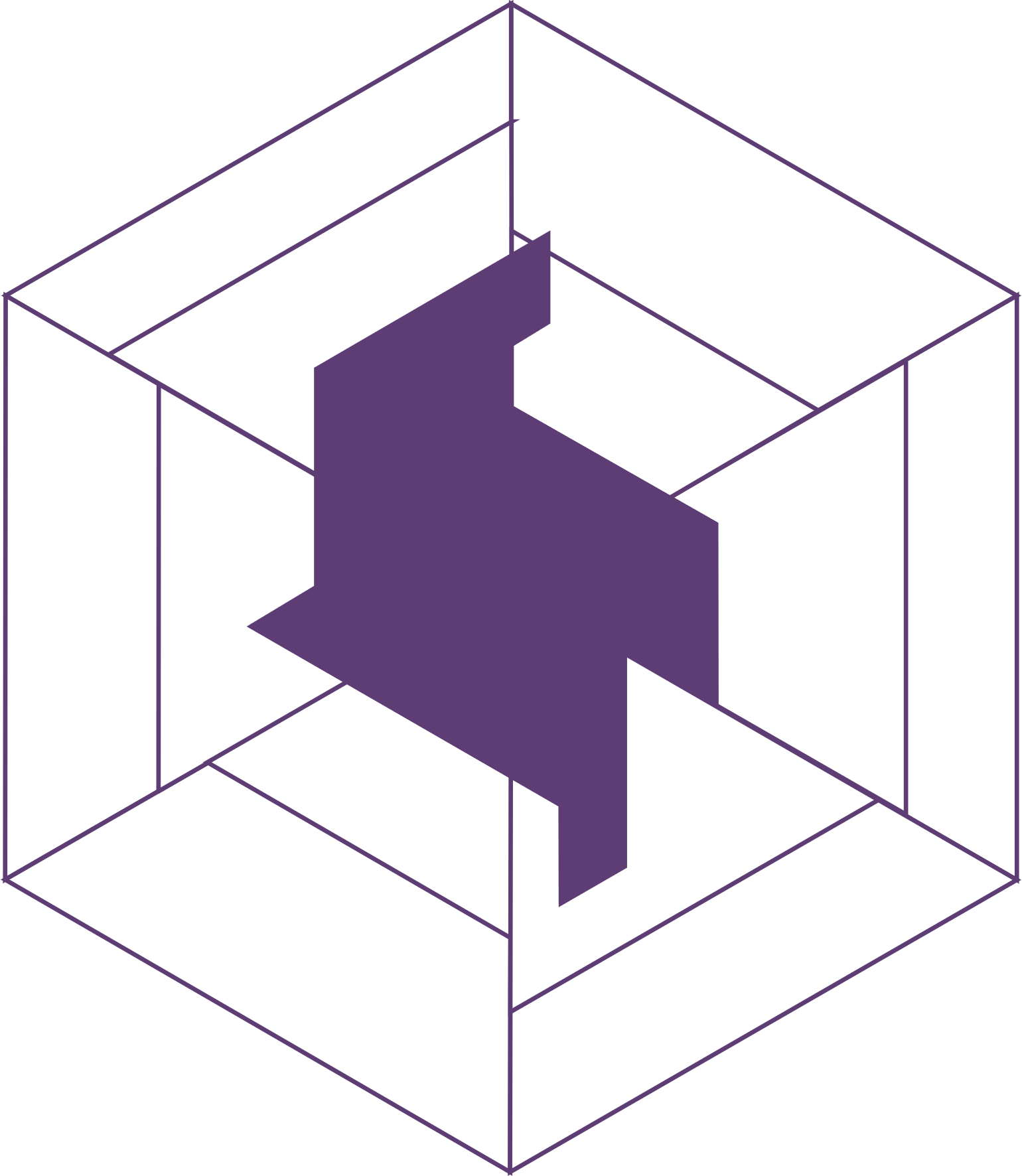 de resultados
MIDE U , MIDE T y MIDE Administración
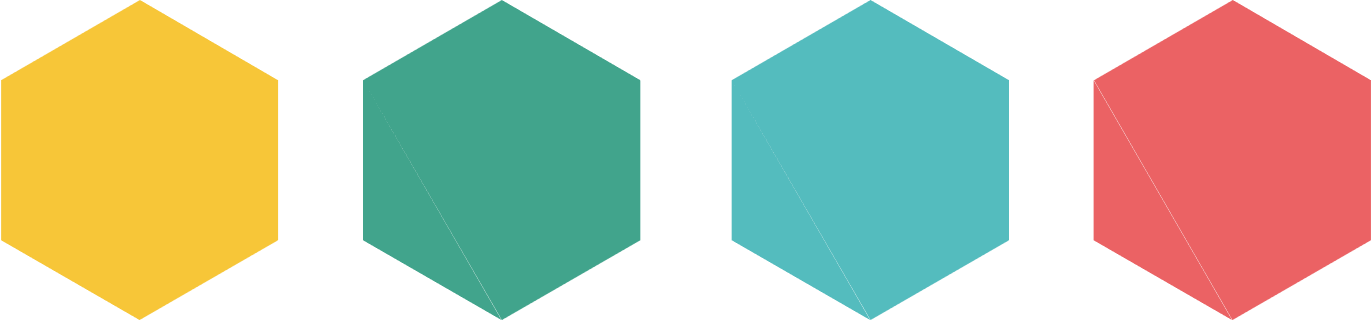 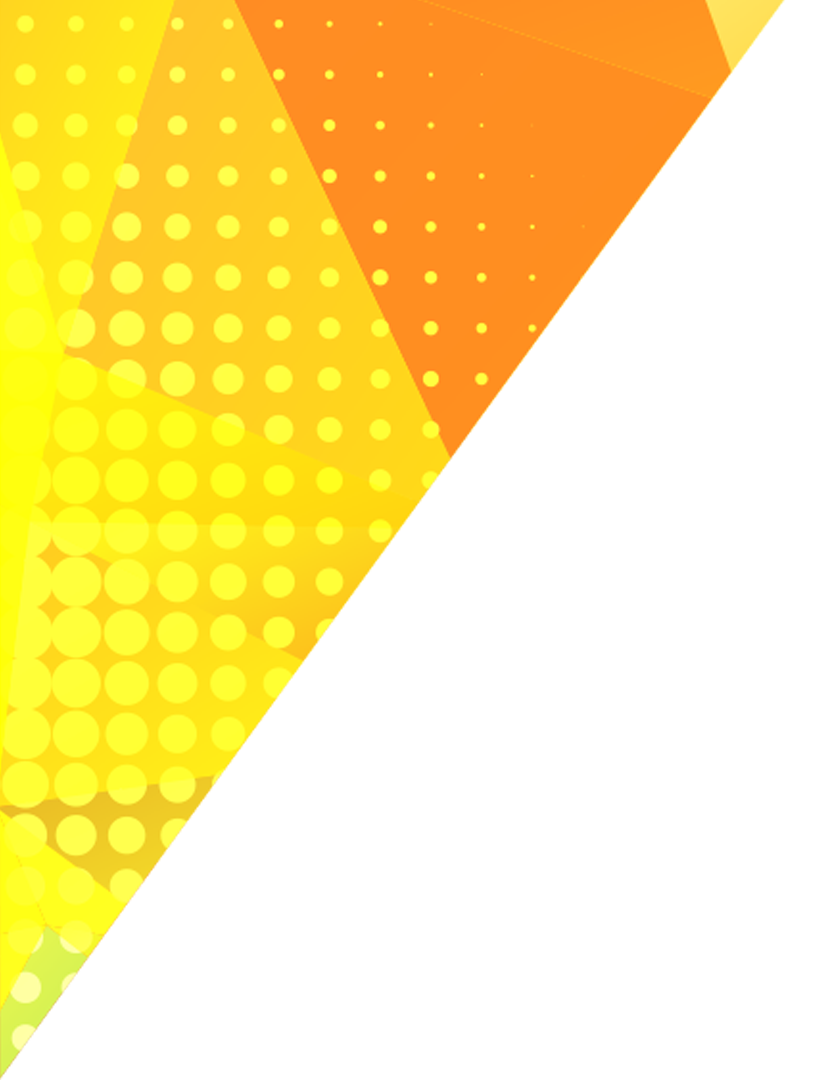 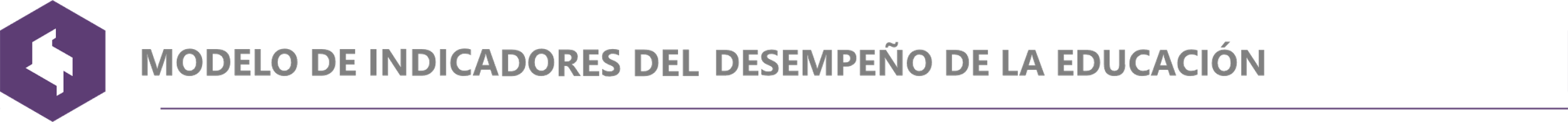 2
3
5
1
4
Índice
¿Qué es el MIDE?
Metodología
MIDE U
MIDE T
MIDE A
Cómo leer los resultados
Estado actual de la Educación Superior en Colombia
Análisis de resultados
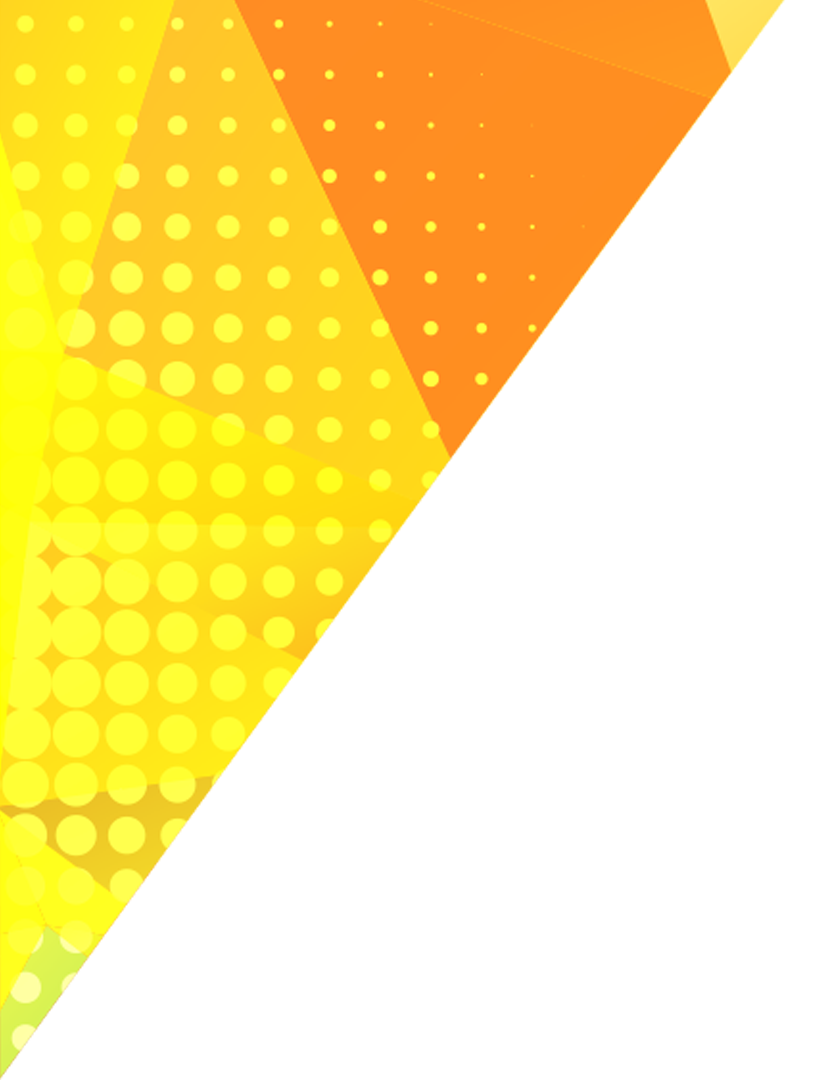 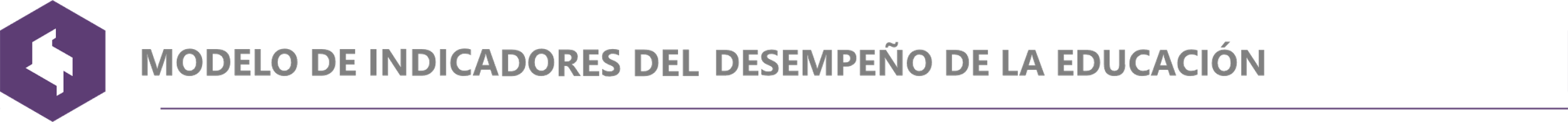 2
3
5
1
4
Índice
¿Qué es el MIDE?
Metodología
MIDE U
MIDE T
MIDE A
Cómo leer los resultados
Estado actual de la Educación Superior en Colombia
Análisis de resultados
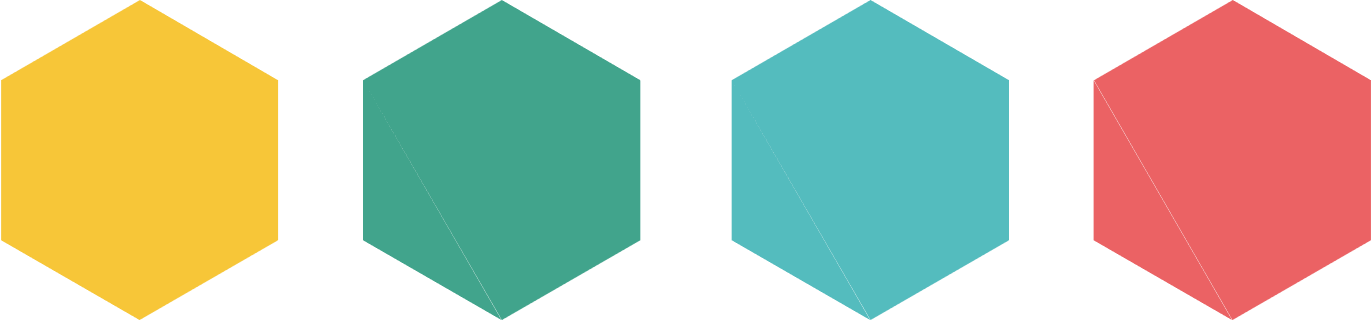 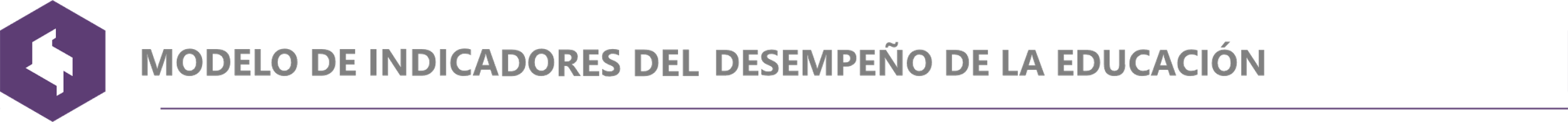 ¿Qué es el MIDE?
Evolución
VISIÓN GENERAL DE LAS INSTITUCIONES
PLANEACIÓN  Y GESTIÓN INSTITUCIONAL
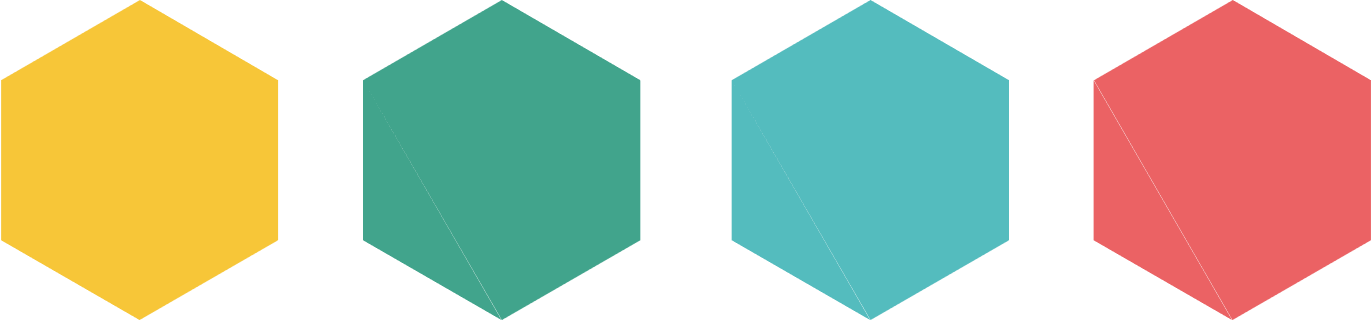 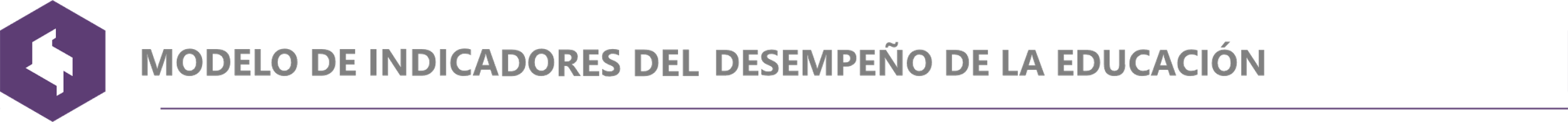 ¿Por qué el MIDE?
Cumple la función de Consolidar la Información atomizada que existe en los Sistemas de Información de la Educación Superior
 
Permite consultar los datos de las instituciones y compararlas en diferentes aspectos

Contribuye al desarrollo dinámico del sistema a partir del acceso a la información de manera accesible.
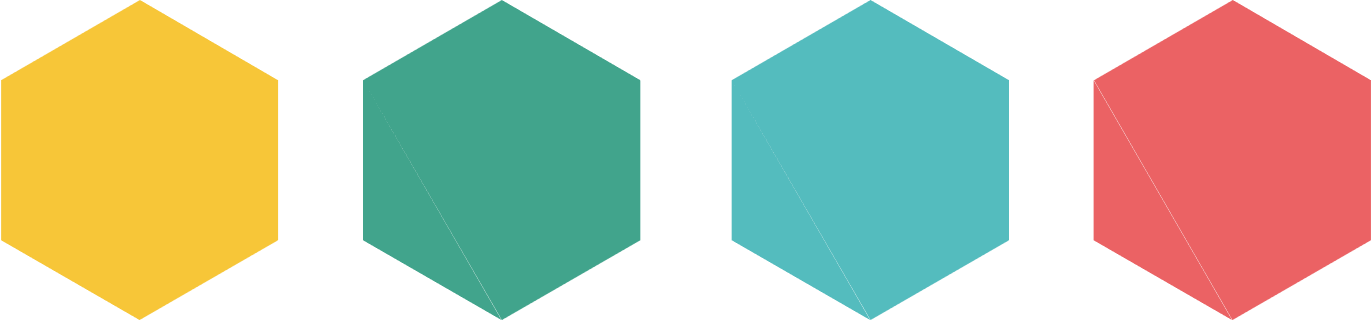 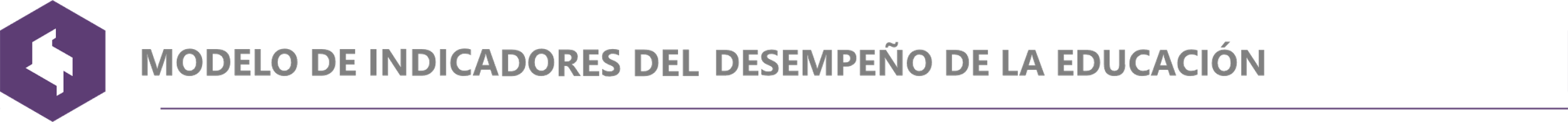 FUENTES
Organizador
USUARIOS
DATOS
INFORMACIÓN
SPADIES
INSTITUCIONES DE EDUCACIÓN SUPERIOR
VICEMINISTERIO DE EDUCACIÓN SUPERIOR
OLE
SNIES
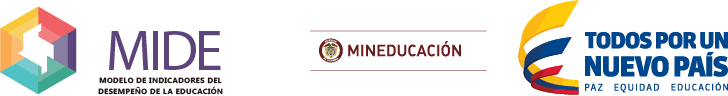 FAMILIAS Y FUTUROS ESTUDIANTES
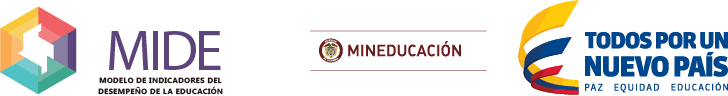 SCIENTI
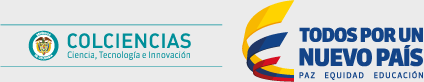 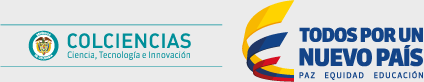 Saber 11
INVESTIGADORES
Saber PRO
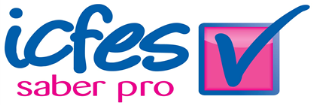 Bases Bibliométricas
WoS, SCOPUS
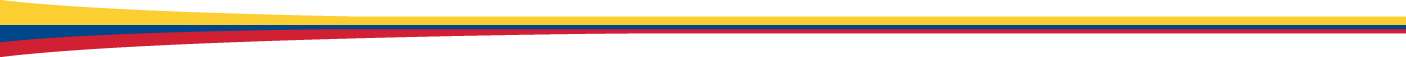 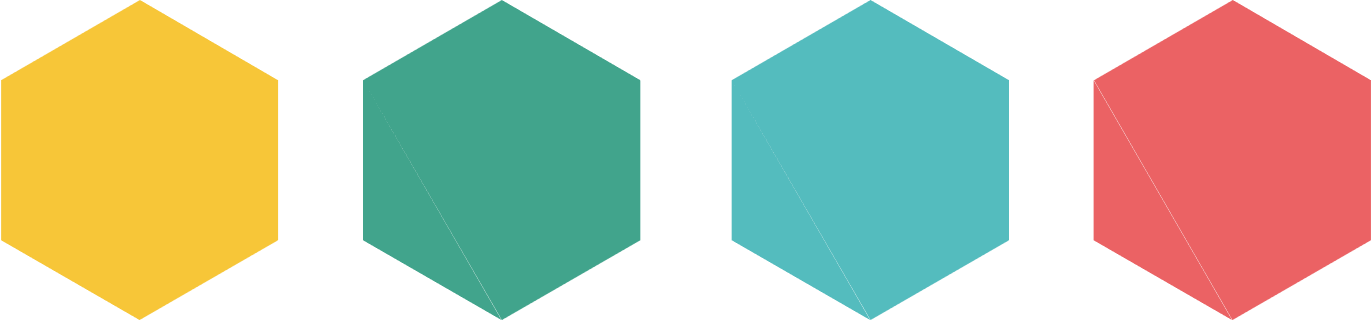 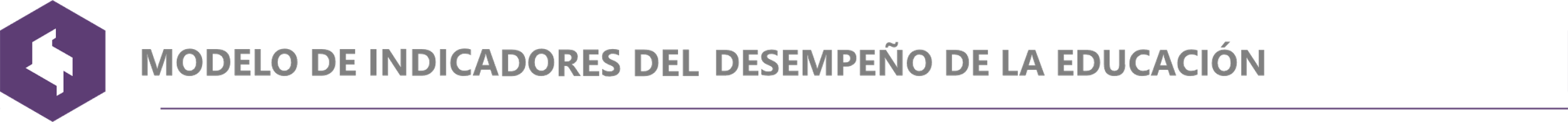 Principios de los Indicadores Entregados
MIDE U - MIDE T – MIDE A
RELEVANTE
Los indicadores están relacionados con la calidad de la educación superior
OBJETIVO
Utiliza indicadores cuantitativos tomadas de los sistemas de información
REPLICABLE
Los resultados del modelo pueden ser validados a través de las bases de datos entregadas por el MEN
TRANSPARENTE
Los datos, procedimientos y resultados estarán disponibles de acuerdo a lineamientos de datos abiertos
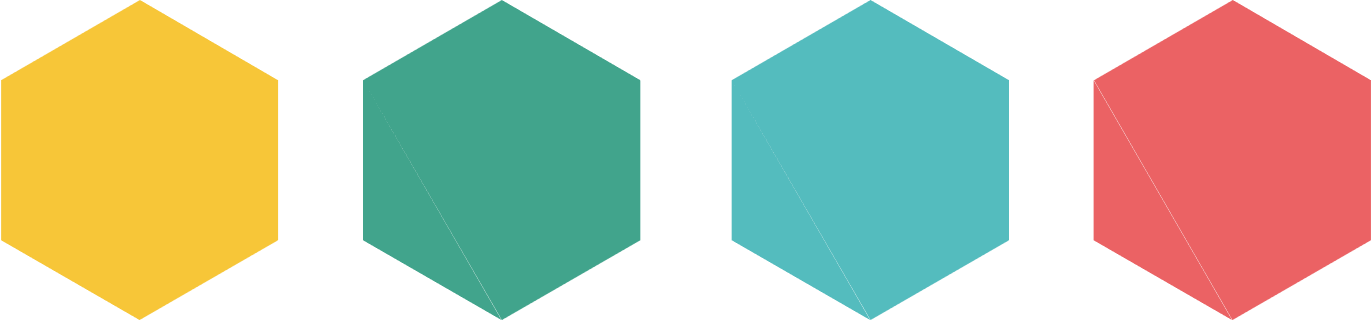 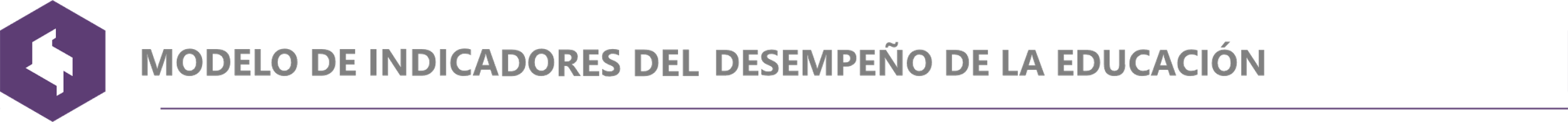 El MIDE
Para 2018, el MIDE hace entrega de cuarta versión del MIDE U, la segunda versión del MIDE T y el primer MIDE con información de un  Núcleo Básico del Conocimiento (Administración).
MIDE A
MIDE U
MIDE T
150 instituciones  con formación Técnica y Tecnológica
176 instituciones con pregrado Universitario
480 programas del Núcleo Básico de Administración.
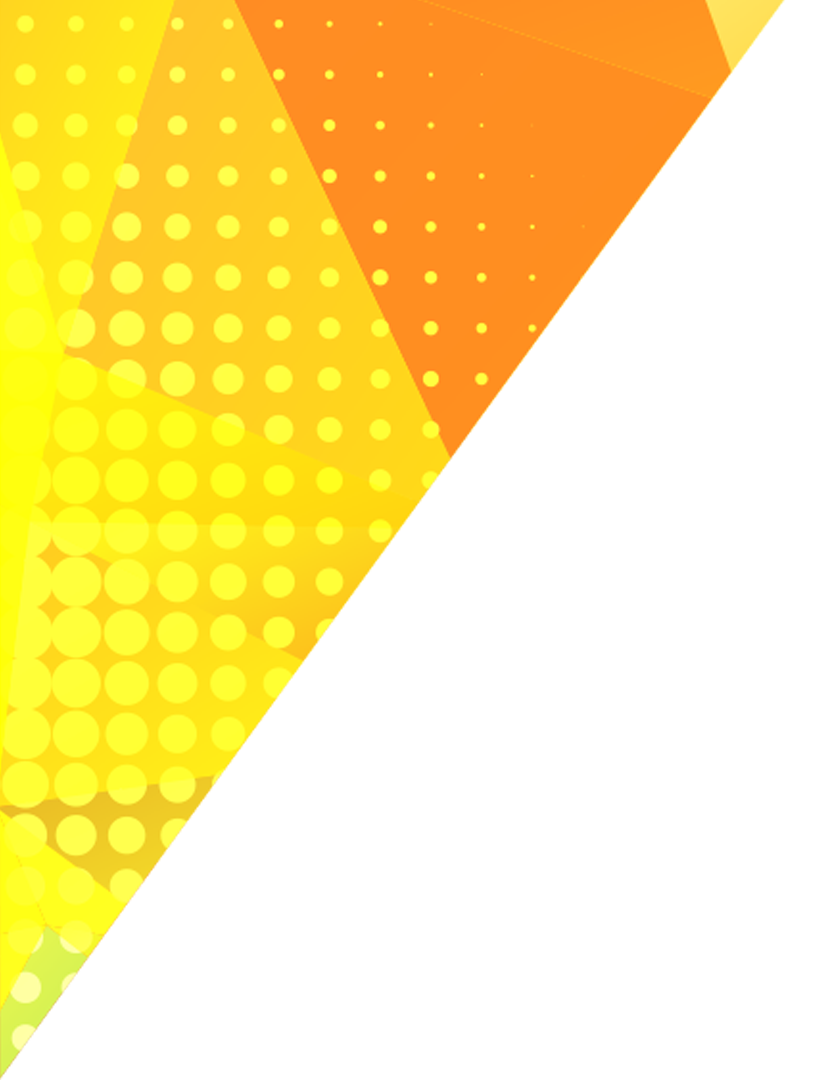 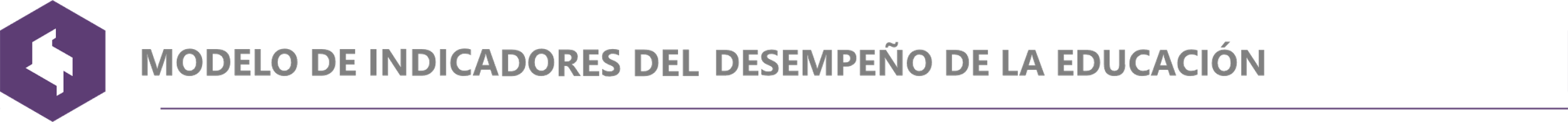 2
3
5
1
4
Índice
¿Qué es el MIDE?
Metodología
MIDE U
MIDE T
MIDE A
Cómo leer los resultados
Estado actual de la Educación Superior en Colombia
Análisis de resultados
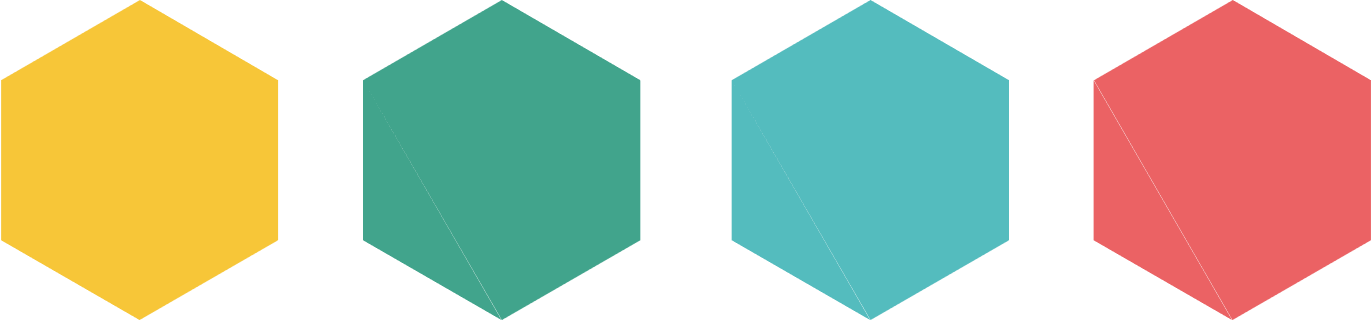 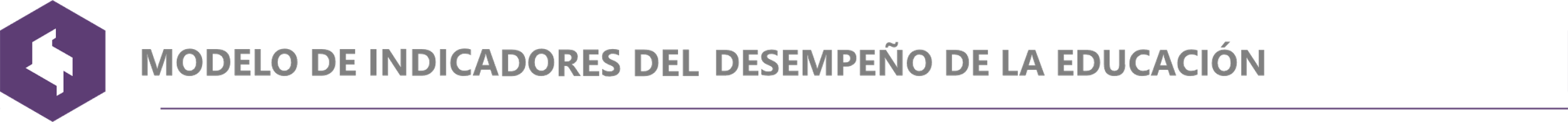 EL MIDE U - Enfoques
El MIDE U reconoce la diversidad del Sistema y clasifica a las IES de acuerdo con su tipología y el número de programas y egresados universitarios
PREGRADO CON ENFOQUE DOCTORAL - 14 IES
Más de cinco áreas de conocimiento en pregrado (2017) y
Más de 10 graduados doctorales (2016) o más 10 programas de doctorados (2017)
PREGRADO CON ENFOQUE MAESTRÍA – 32 IES 
Más de tres áreas del conocimiento en pregrado (2017) y
Más de 80 graduados magister (2016) o más de 40 programas de maestría (2017)
PREGRADO ESPECIALIZADAS – 10 IES
Programas de pregrado y posgrado en un área de conocimiento (2017)
UNIVERSIDADES CON MÚLTIPLES ÁREAS – 27 IES
Universidades con más de cuatro áreas de conocimiento en pregrado (2017)
INSTITUCIONES CON MULTIPLES ÁREAS – 24 IES
Inst. universitarias con más de cuatro áreas de conocimiento en pregrado (2017)
UNIVERSIDADES CON 2 a 4 ÁREAS– 11 IES
Universidades con 2 a 4 áreas del conocimiento en pregrado (2017)
.
INSTITUCIONES UNIVERSITARIAS CON 2 a 4 ÁREAS– 58 IES
Inst. Universitarias con 2 a 4 áreas de conocimiento en pregrado (2017)
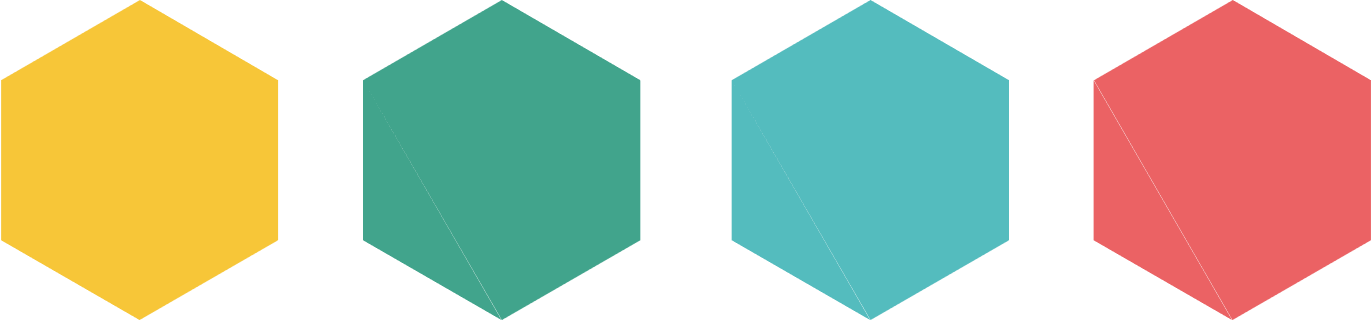 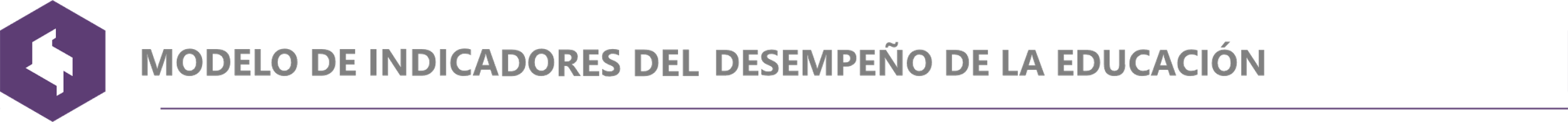 EL MIDE U – Cambios en Enfoques
El sistema en términos generales ha mostrado un avance con el ingreso de 6 Instituciones de Educación Superior más al Enfoque Doctoral y 8 al enfoque de maestría
Enfoque Doctoral
Universidad de Cartagena
Universidad Pedagógica y Tecnológica de Colombia
Universidad Tecnológica de Pereira
Universidad de Caldas
Universidad Industrial de Santander
Universidad Santo Tomás
Enfoque de Maestría
Corporación Universitaria Minuto de Dios
Fundación Universitaria Jorge Tadeo Lozano
Universidad  Católica de Pereira
Universidad Central
Universidad de Nariño
Universidad Externado de Colombia
Universidad Nacional Abierta y a Distancia
Universidad Surcolombiana
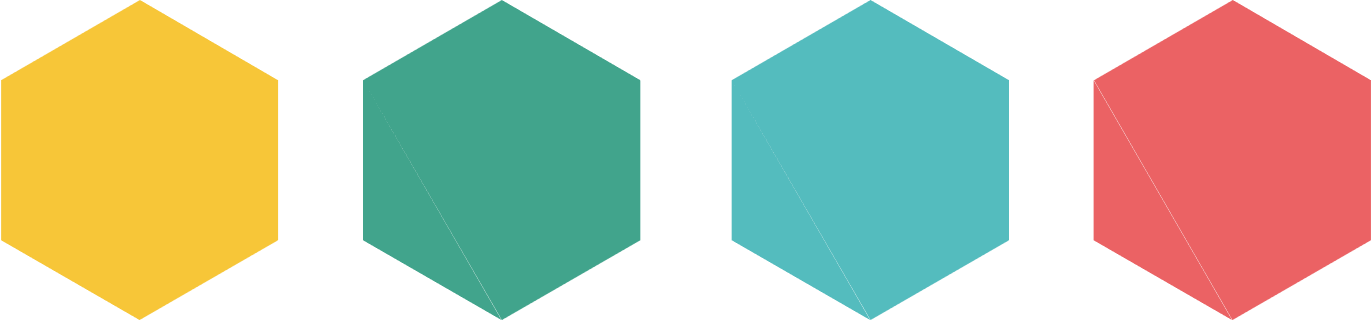 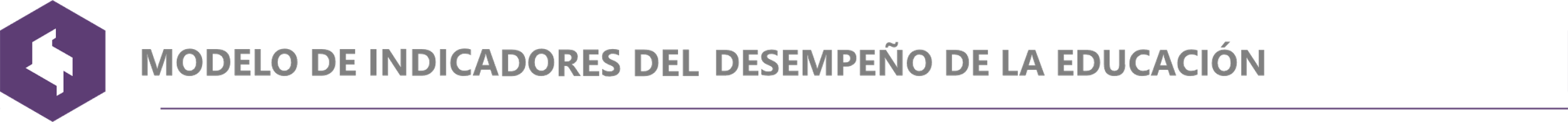 EL MIDE U 2018
Valor Agregado
Logro
Se entregan los resultados por dimensión y variable de cada IES

*Variables con Mejoras
Pertinencia
Producción Intelectual
Capital Humano
Planta Docente
Internacionalización
Bienestar
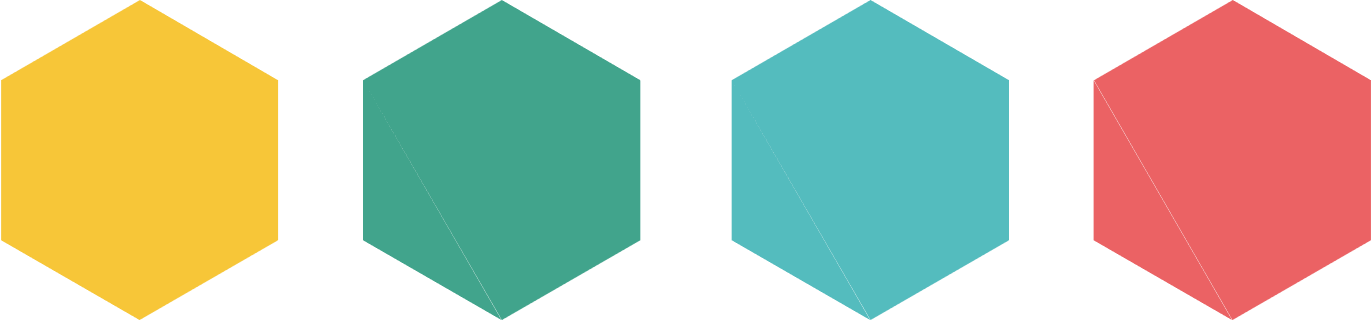 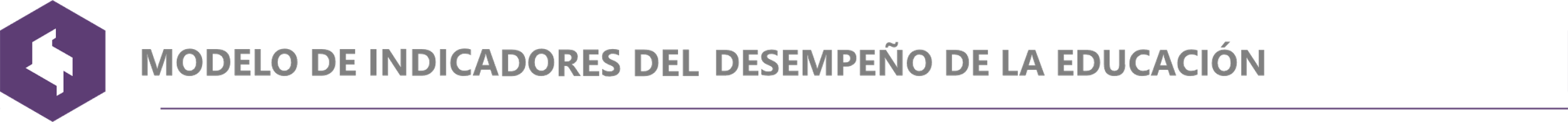 EL MIDE U 2018  – Cambios con respecto a 2017
Cambios a nivel de Metodología
Cambios a Nivel de Variable
.
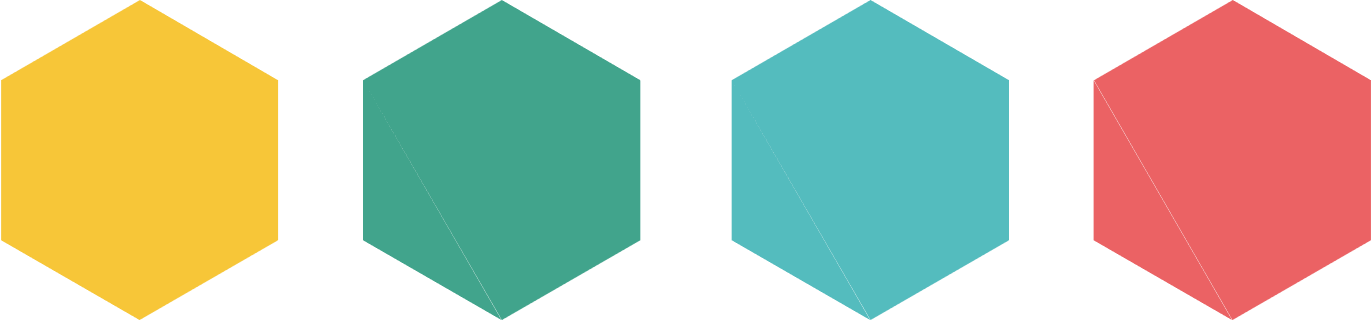 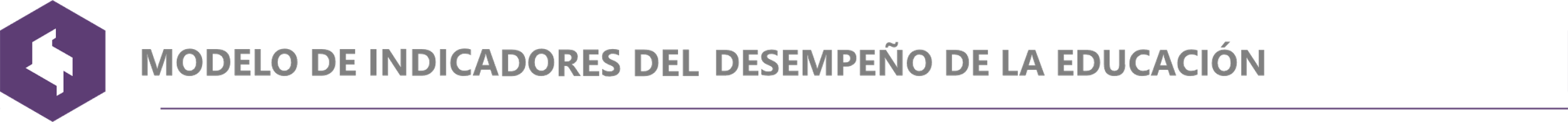 EL SISTEMA UNIVERSITARIO A LA LUZ DEL MIDE - U
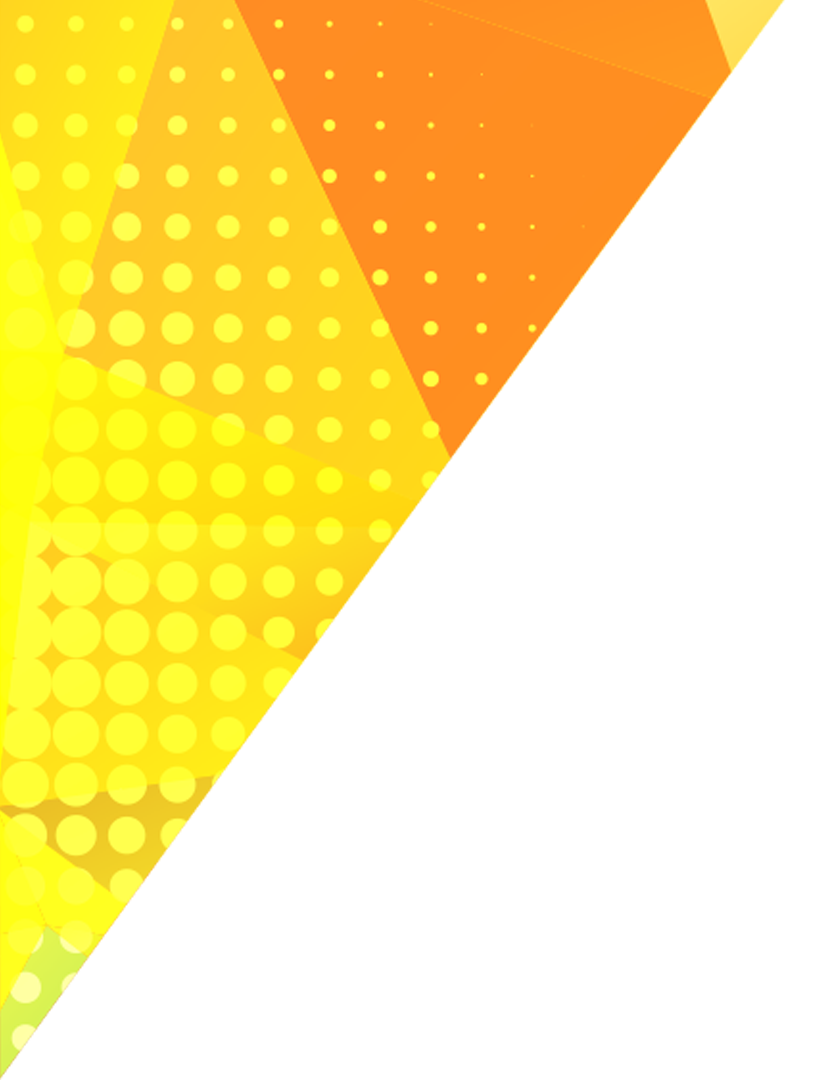 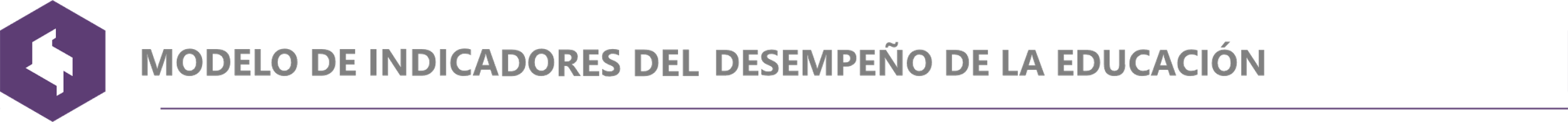 2
3
5
1
4
Índice
¿Qué es el MIDE?
Metodología
MIDE U
MIDE T
MIDE A
Cómo leer los resultados
Estado actual de la Educación Superior en Colombia
Análisis de resultados
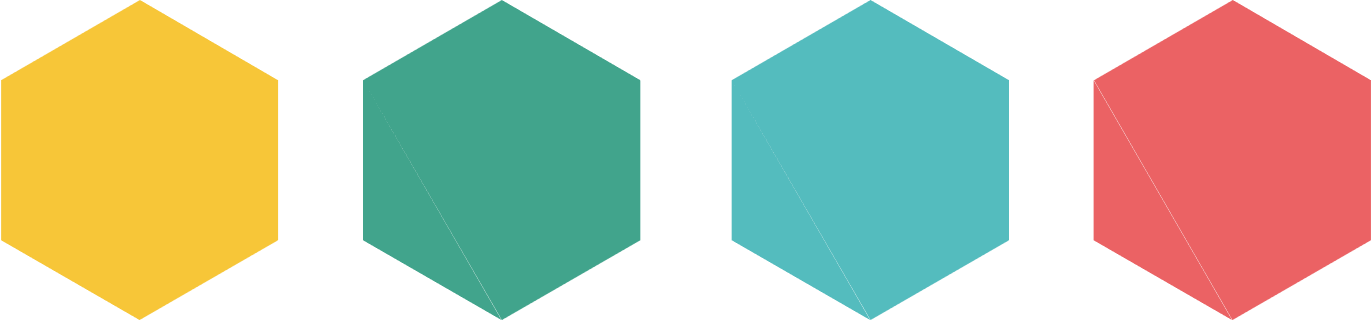 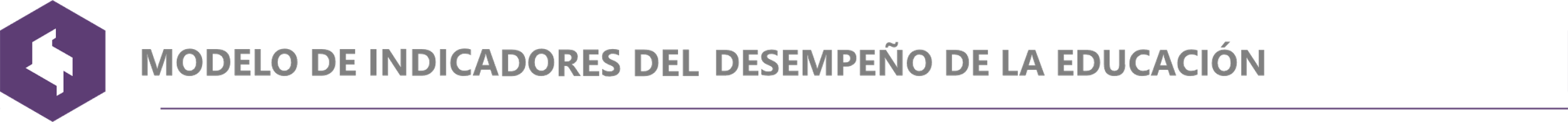 INTITUCIONES TÉCNICAS PROFESIONALES – 20 IES
Instituciones que cuenten con información en pregrado técnico profesional y cuenten con información en OLE.
INSTITUCIONES TECNOLÓGICAS – 30 IES
Instituciones que cuenten con información en pregrado técnico profesional y tecnológico y cuenten con información en OLE.
INSTITUCIONES UNIVERSITARIAS – 50 IES
Instituciones Universitarias que cuenten con información en pregrado técnico profesional y tecnológico, y cuenten con información en OLE.
UNIVERSIDADES – 50 IES
Universidades que cuenten con información en pregrado técnico profesional y cuenten con información en OLE.
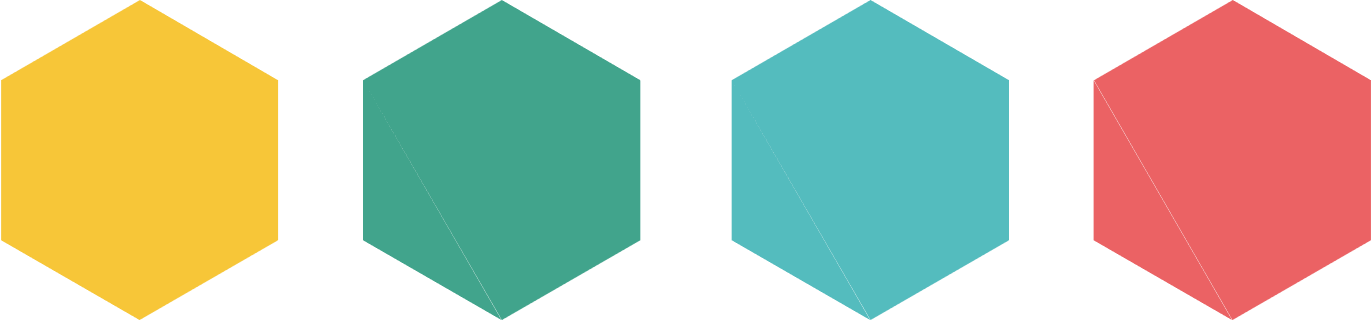 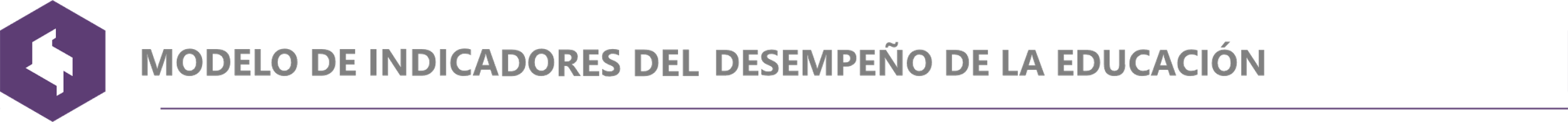 Razonamiento Cuantitativo
LOGRO
Lectura Critica
Comunicación Escrita
Competencias Ciudadanas
Difusión del Conocimiento*
GESTIÓN DE CONOCIMIENTO
Desarrollo Tecnológico e Innovación y Nuevo Conocimiento*
Formación Recurso Humano*
Investigadores
Indicador Regional de Empleabilidad
ENTORNO
Relación Docente Alumno
Permanencia
Graduación
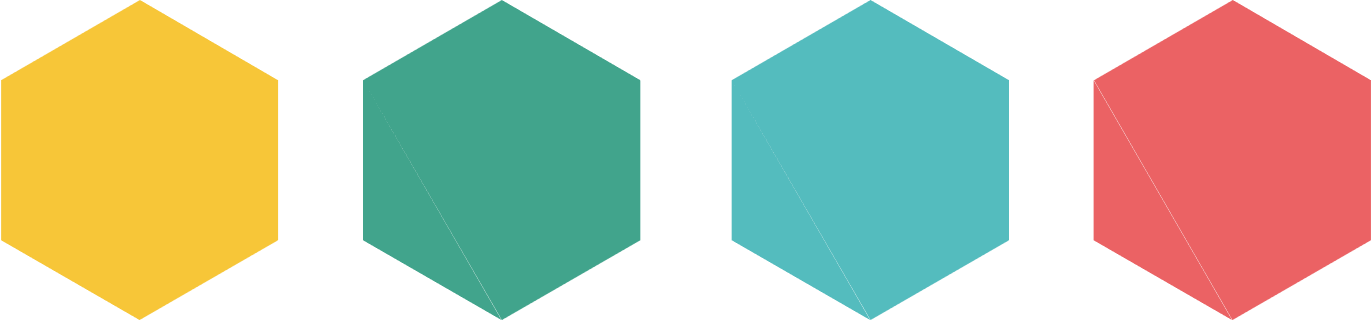 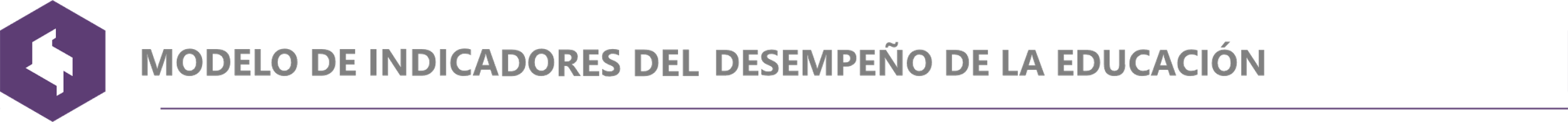 EL MIDE T - CAMBIOS
Cambios a nivel de Metodología
Cambios a Nivel de Variable
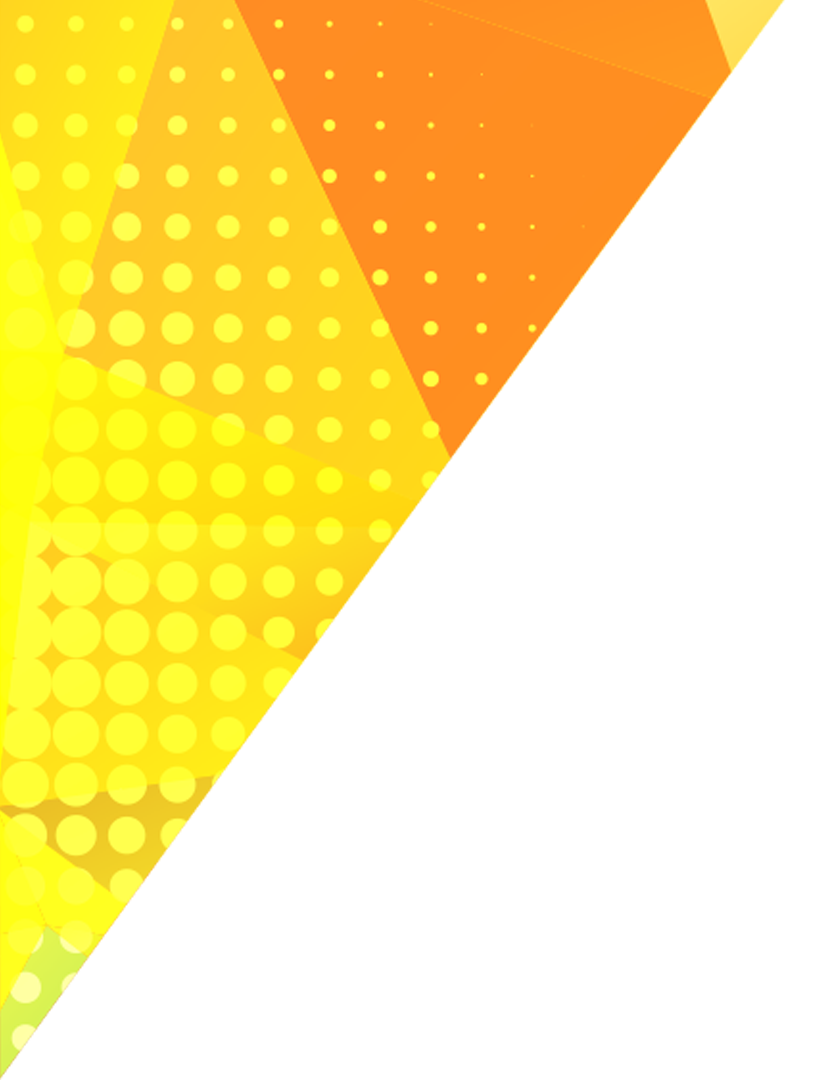 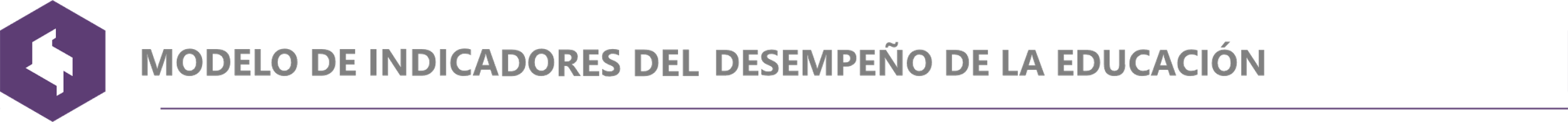 2
3
5
1
4
Índice
¿Qué es el MIDE?
Metodología
MIDE U
MIDE T
MIDE A
Cómo leer los resultados
Estado actual de la Educación Superior en Colombia
Análisis de resultados
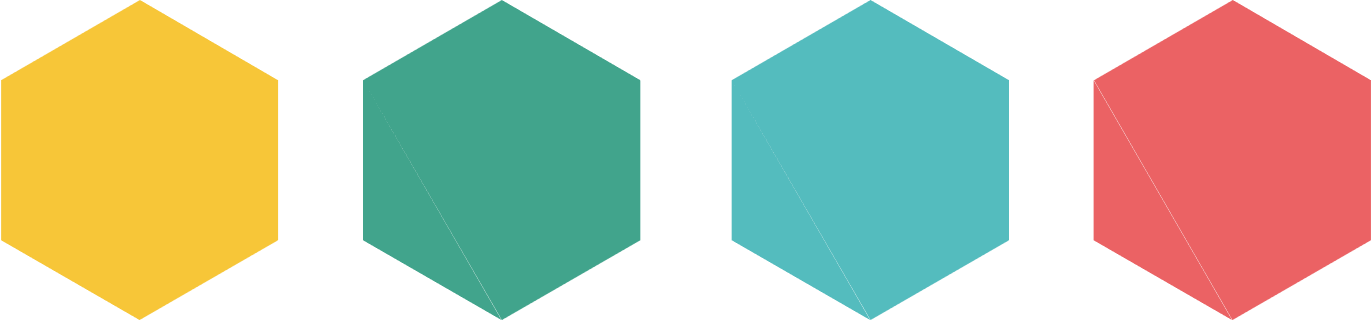 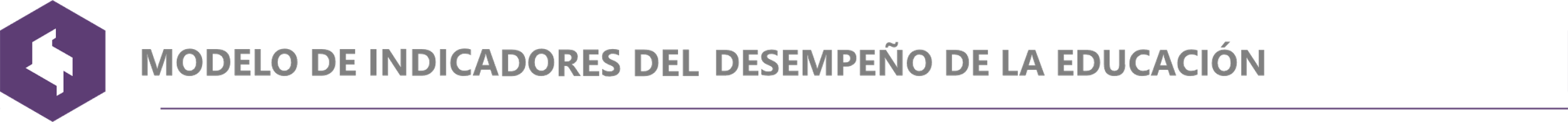 EL MIDE A
Núcleo Básico: Administración
INSTITUCIONES CON DOCTORADO EN ADMINISTRACIÓN  (13 IES)
Instituciones que cuenten con programas de doctorado en el núcleo básico de conocimiento de Administración
INSTITUCIONES CON MAESTRÍA EN ADMINISTRACIÓN Y 30 O MÁS (17 IES)
Más de 30 graduados magister de programas de Administración
INSTITUCIONES CON MAESTRÍA EN ADMINISTRACIÓN CON MENOS DE 30 GRADUADOS (21 IES)
Menos de 30 graduados magister de programas de Administración
INSTITUCIONES CON PREGRADO EN ADMINISTRACIÓN Y MÁS DE 400 GRADUADOS (9 IES)
Que no cuenten con programas de maestría o doctorado en Administración y
Que cuenten con más de 400 graduados al año de programas de Administración en pregrado.
INSTITUCIONES CON PREGRADO EN ADMINISTRACIÓN Y MÁS DE 400 GRADUADOS (23 IES)
Que no cuenten con programas de maestría o doctorado en Administración y
Que cuenten con estudiantes entre 150 y 400 graduados al año de programas de Administración en pregrado
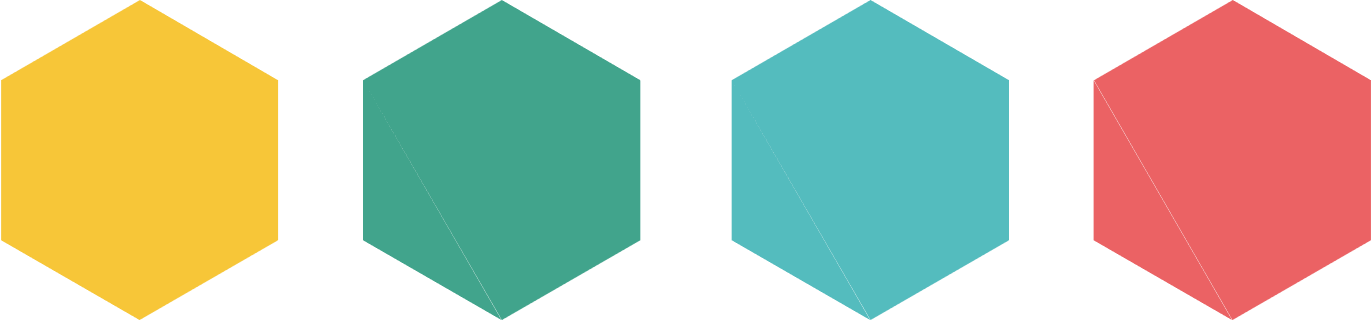 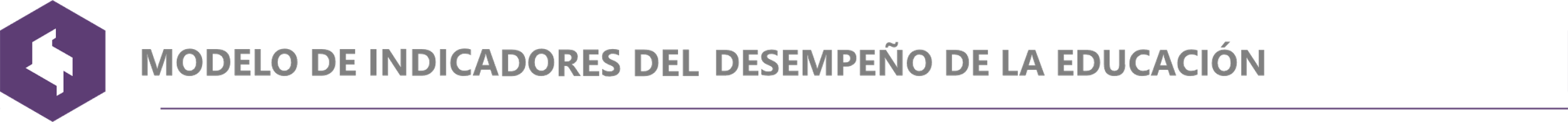 EL MIDE A
Núcleo Básico: Administración
INSTITUCIONES UNIVERSITARIAS/ ESCUELA TECNOLÓGICA (61 IES)
UNIVERSIDADES (19 IES)
INSTITUCIONES CON PREGRADO EN ADMINISTRACIÓN Y MENOS 150 GRADUADOS (89 IES)
Que no cuenten con programas de maestría o doctorado en Administración y
Que cuenten con menos de 150 graduados al año de programas de Administración en pregrado
T y T (9 IES)
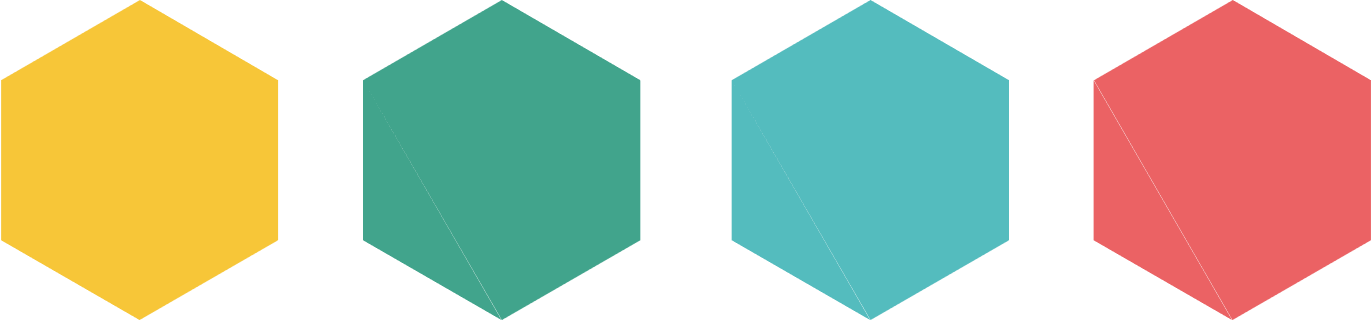 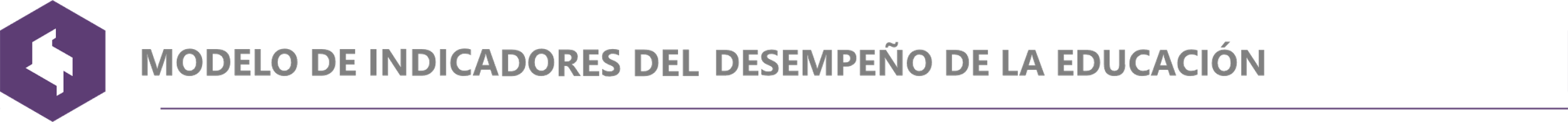 EL MIDE A
Núcleo Básico: Administración
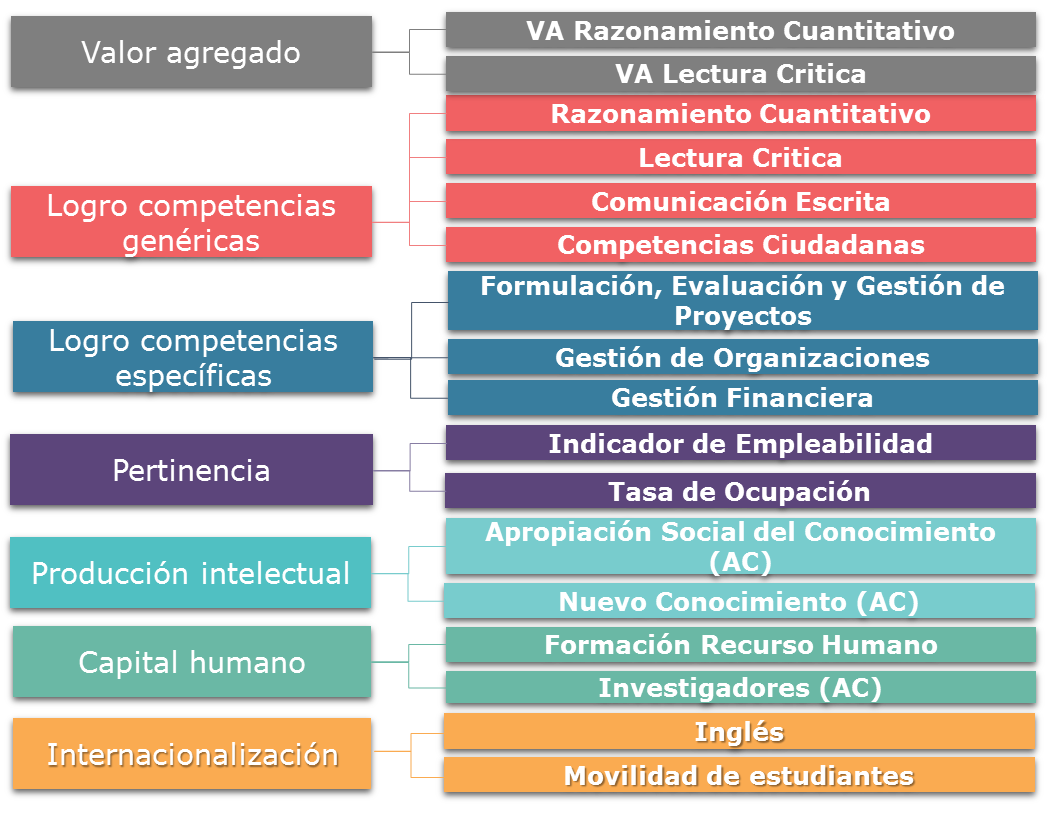 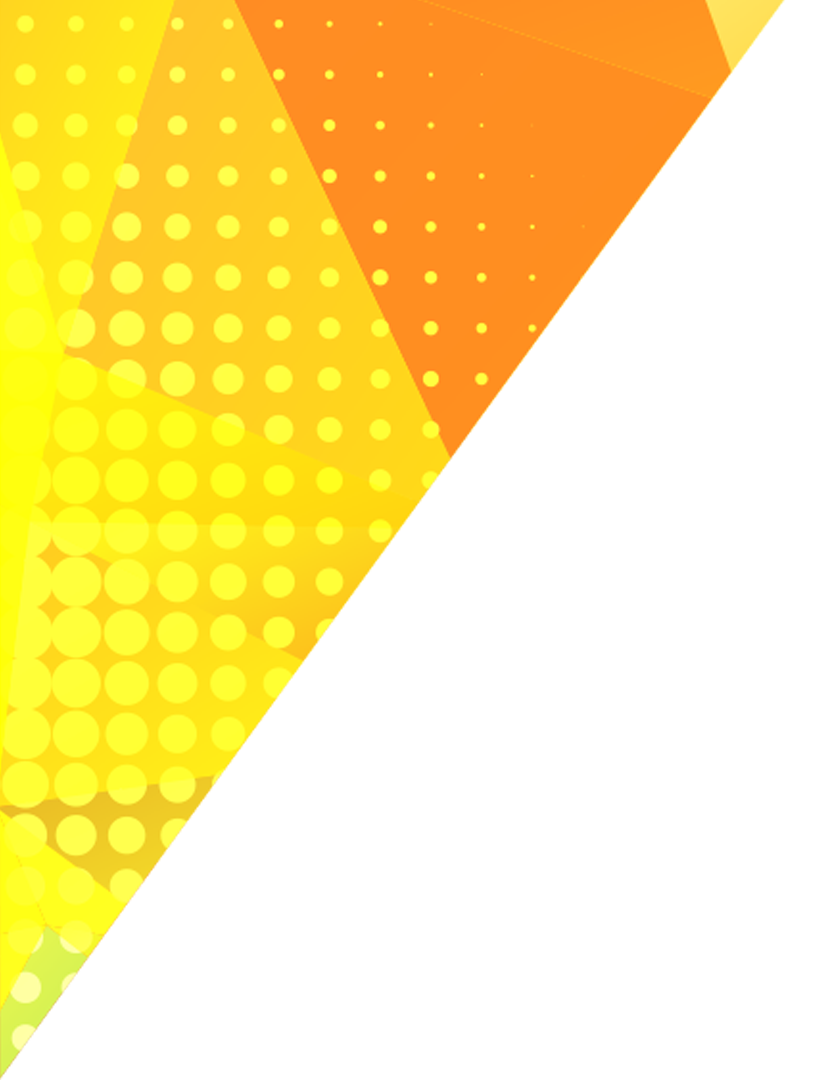 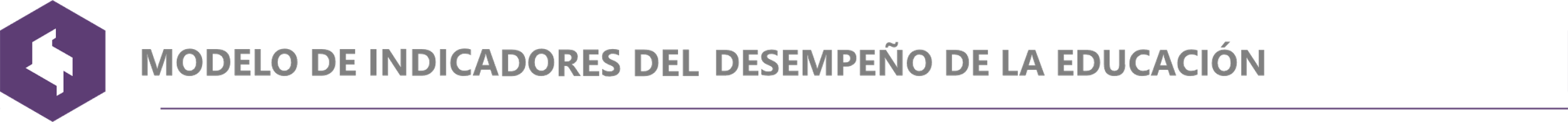 2
3
5
1
4
Índice
¿Qué es el MIDE?
Metodología
MIDE U
MIDE T
MIDE A
Cómo leer los resultados
Estado actual de la Educación Superior en Colombia
Análisis de resultados
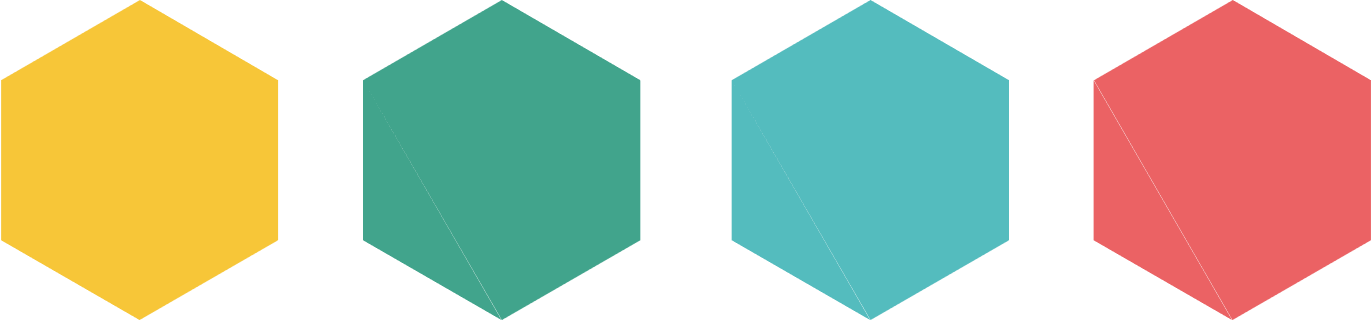 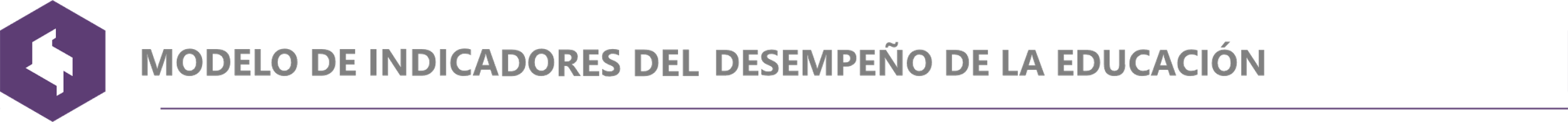 EL MIDE  – información Disponible
Pagina WEB
Fichas de Instituciones y Programas para el público
Documentos Metodológicos
Bases de Datos con los Resultados
Instituciones
Fichas Institucionales de Instituciones y Programas para comparación del sistema.
Presentaciones Individuales con Información histórica
Otros análisis especializados
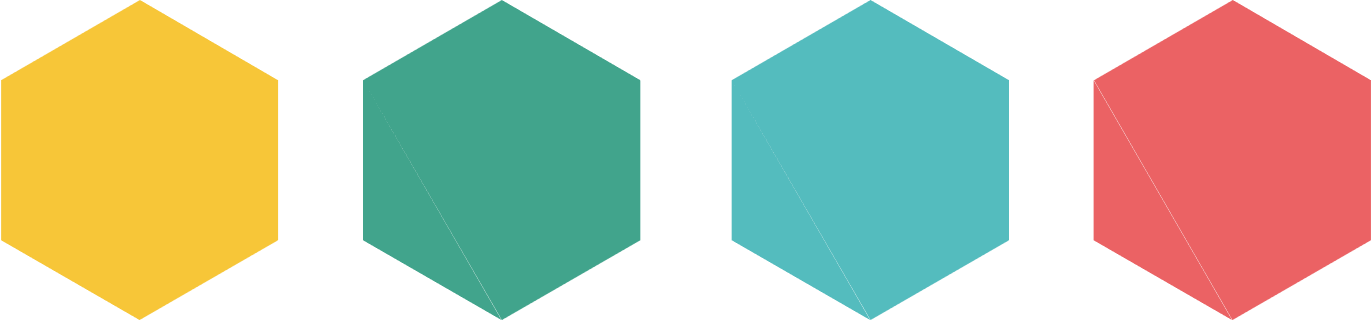 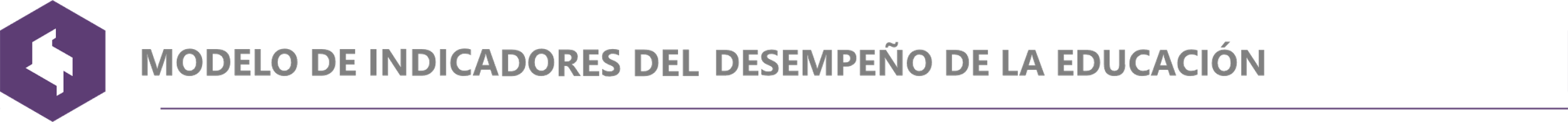 INFORMACIÓN FICHA
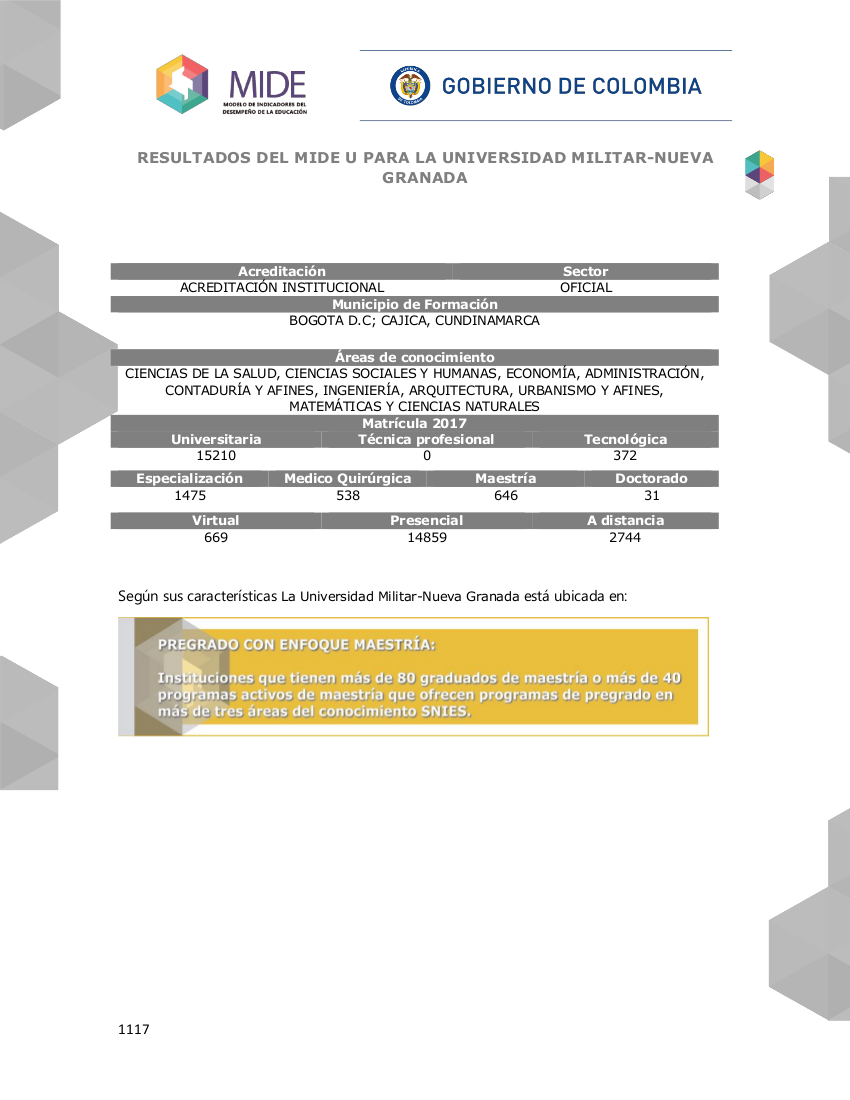 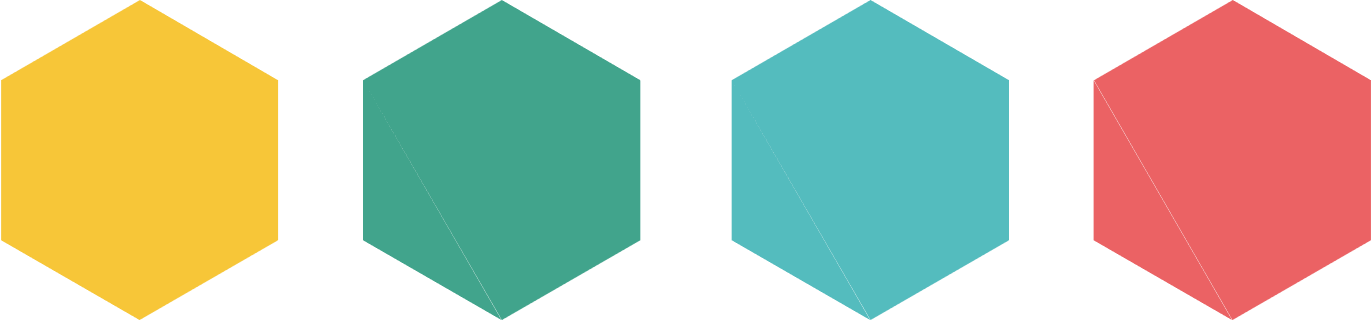 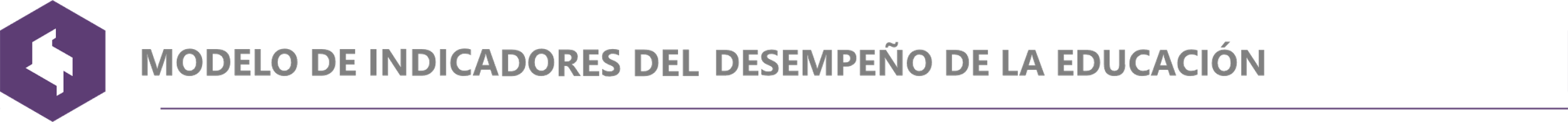 FICHA PÚBLICA
El área sombreada muestra  el puntaje obtenido por la IES
El área sombreada muestra el mejor puntaje en el enfoque
La línea negra representa la mediana de las instituciones del enfoque
El área blanca muestra el mejor puntaje en el pais
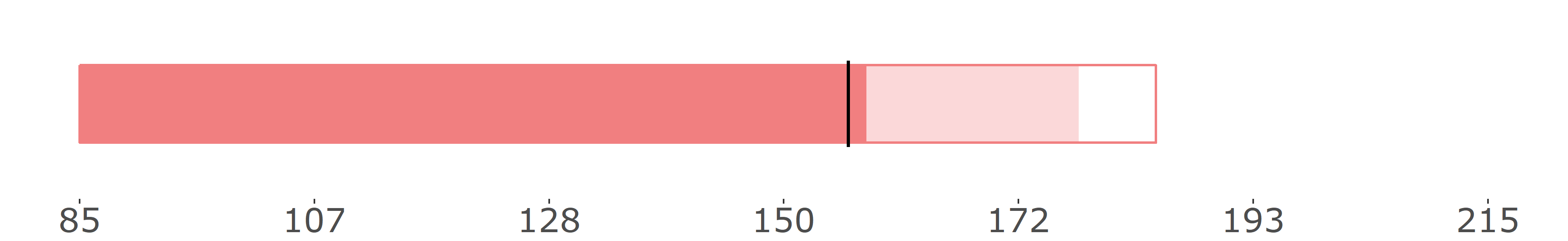 Los rangos de las variables
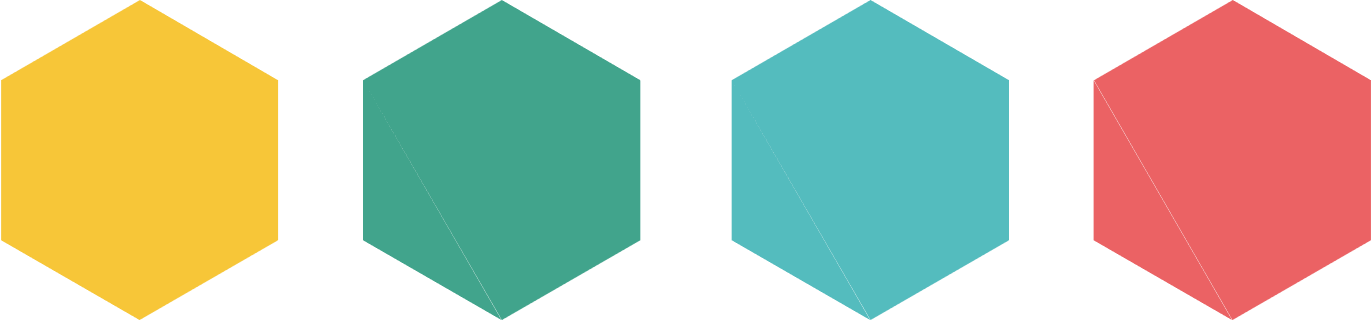 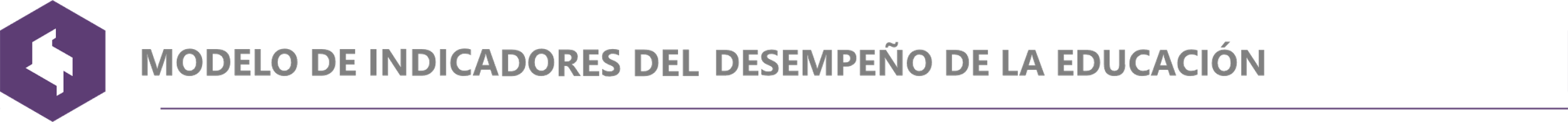 FICHA INSTITUCIÓN
El punto resaltado y la línea indican la posición de la IES
El área sombreada y los puntos de color muestran las IES del enfoque
Cada punto representa una IES
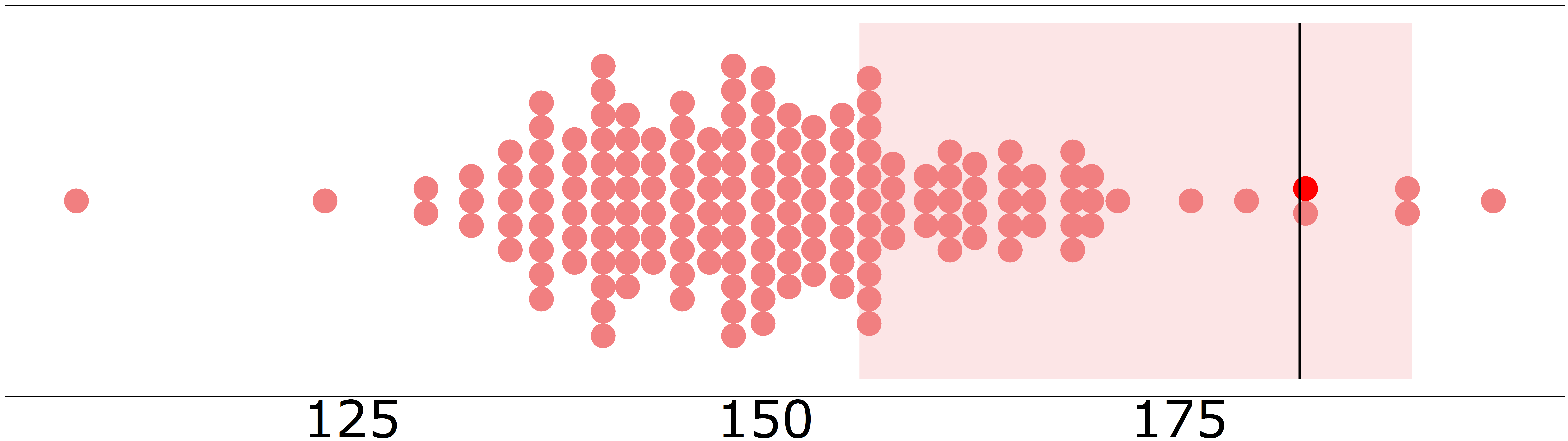 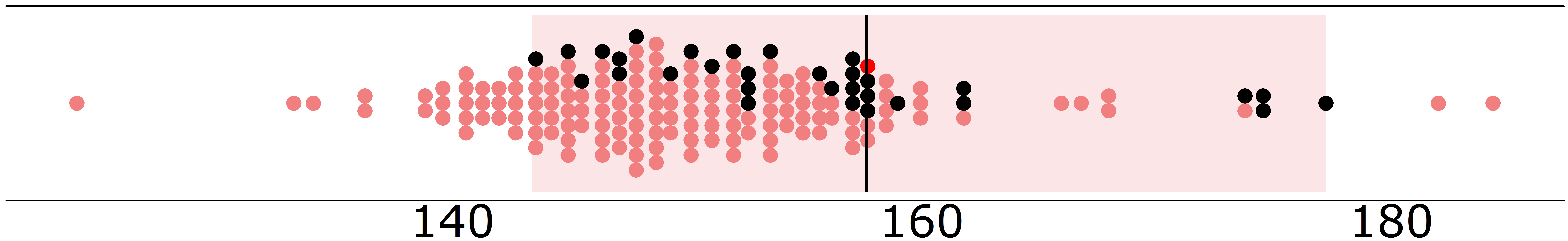 Los rangos de las variables
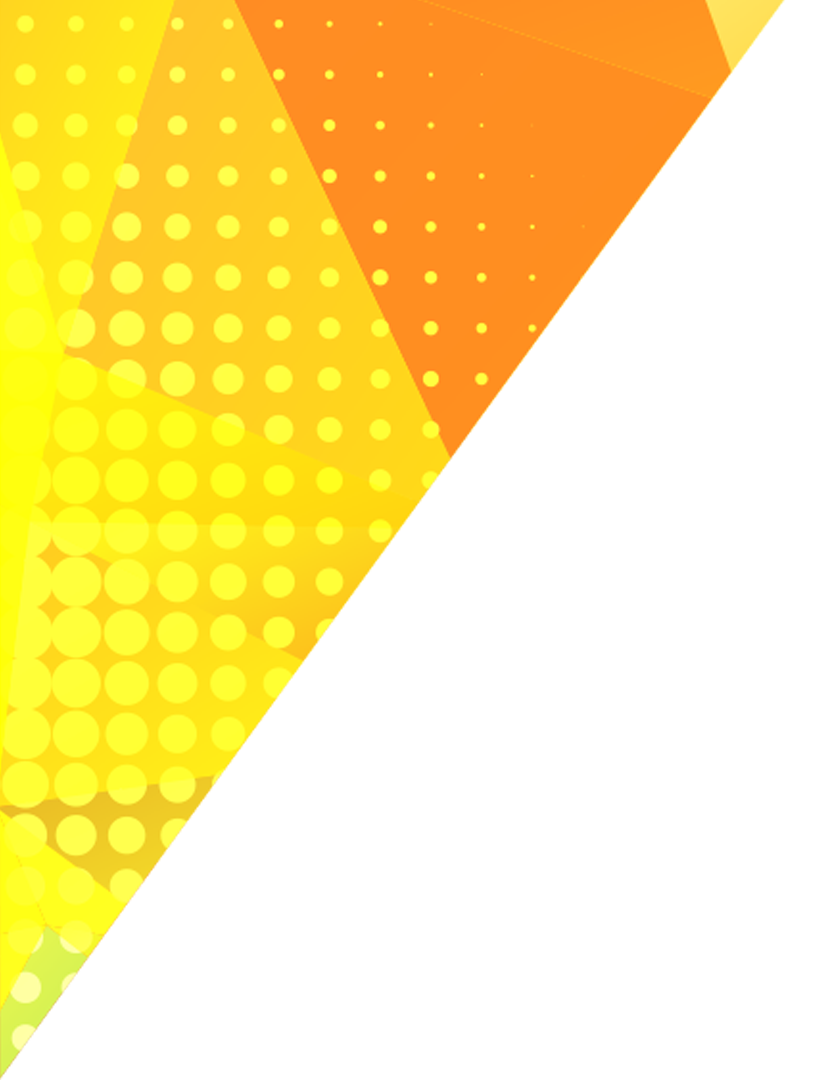 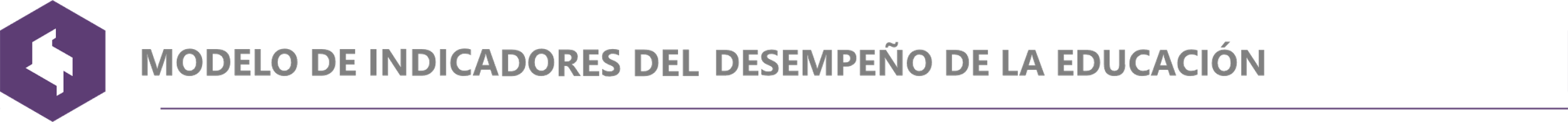 2
3
5
1
4
Índice
¿Qué es el MIDE?
Metodología
MIDE U
MIDE T
MIDE A
Cómo leer los resultados
Estado actual de la Educación Superior en Colombia
Análisis de resultados
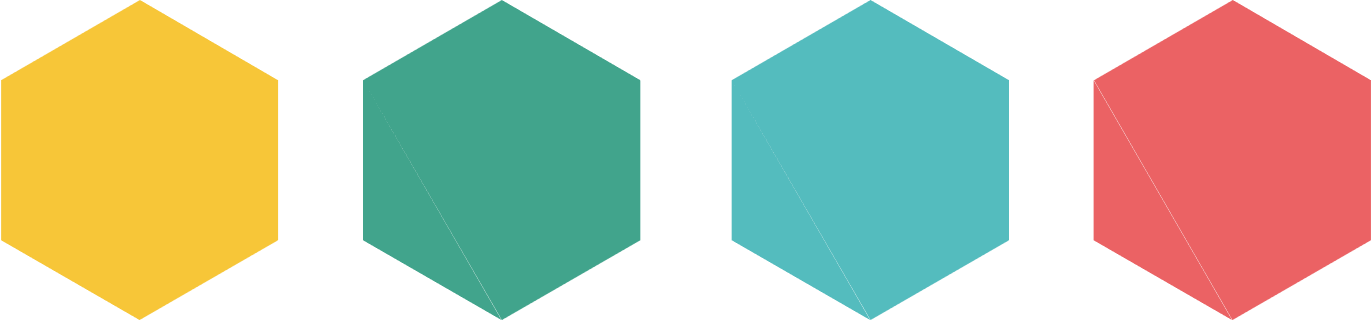 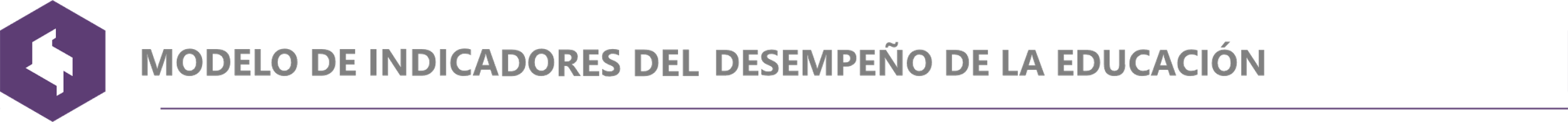 ESTADO ACTUAL DE LA EDUCACIÓN SUPERIOR EN COLOMBIA
El crecimiento en matrícula de pregrado ha sido del 60% durante la última década (2008 -2017).
Total de Matriculados en Educación Superior
Fuente: Elaboración propia con datos el Sistema Nacional de Información de la Educación Superior - SNIES
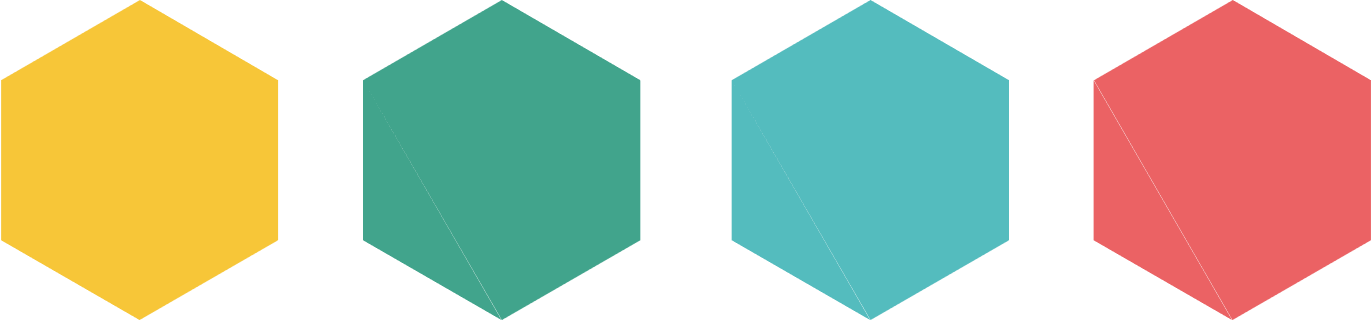 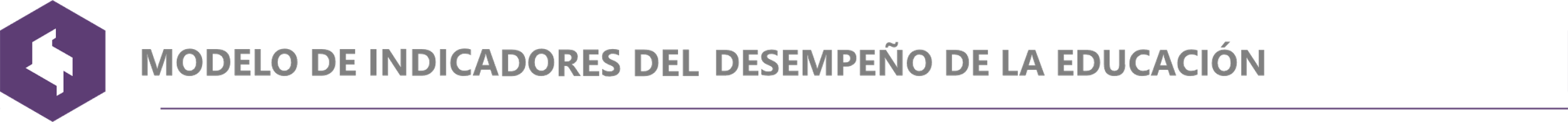 ESTADO ACTUAL DE LA EDUCACIÓN SUPERIOR EN COLOMBIA
El número de graduados de pregrado en todo el sistema de Educación Superior ha aumentado  durante los últimos 5 años en un  31%
Total Graduados Educación Superior 2013 - 2017
Fuente: Elaboración Propia con Datos del Observatorio Laboral para la Educación - OLE
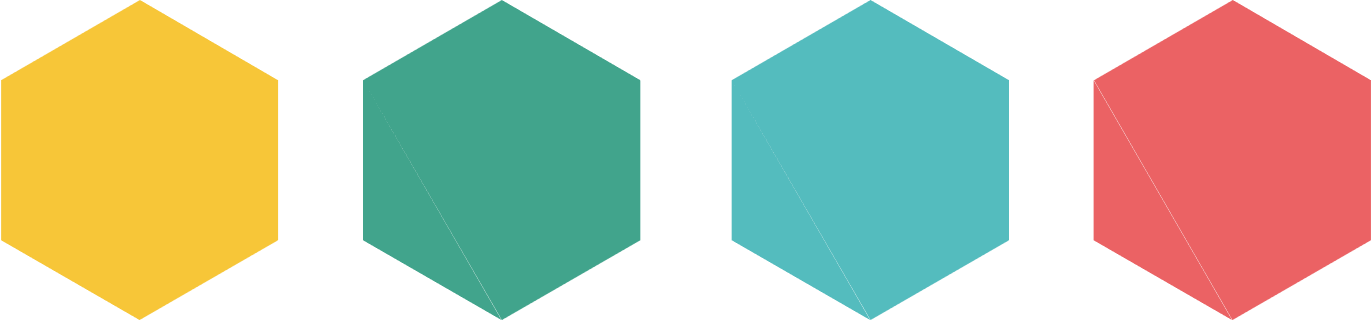 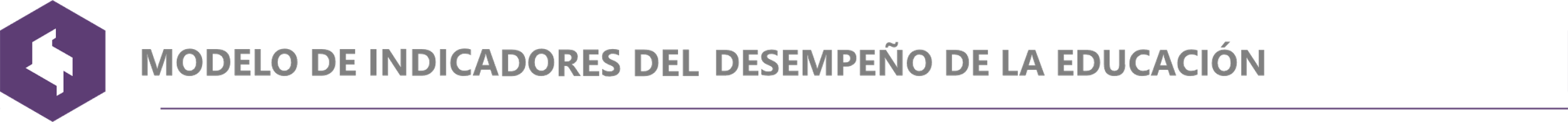 ESTADO ACTUAL DE LA EDUCACIÓN SUPERIOR EN COLOMBIA
Adicionalmente, el número de docentes con formación de tiempo completo con formación de maestría y doctorado han aumentado en un 94% y 90% respectivamente en todo el país
Número de Docentes Tiempo Completo con Formación de Doctorado y Maestría
Fuente: Elaboración propia a partir de datos del Sistema Nacional de Información de la Educación Superior - SNIES
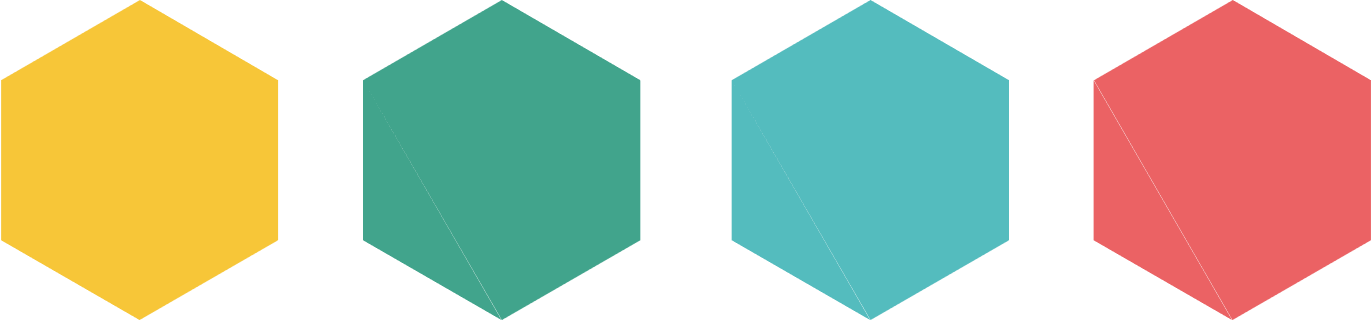 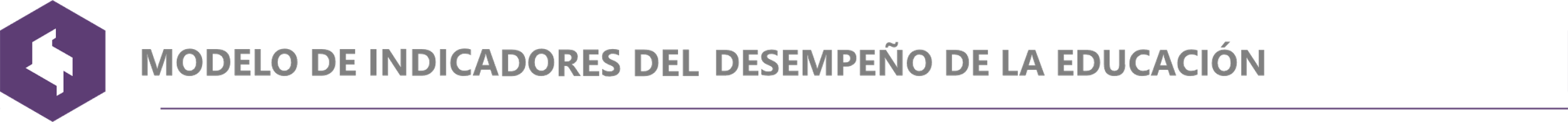 ESTADO ACTUAL DE LA EDUCACIÓN SUPERIOR EN COLOMBIA
La producción de artículos A1 y A2 aumentó 85%  y 72% respectivamente desde 2014 a 2017 .
Número de Artículos A1 y A2, Convocatorias 693, 737 y 781 de Colciencias
Fuente: Elaboración propia a partir de datos de COLCIENCIAS
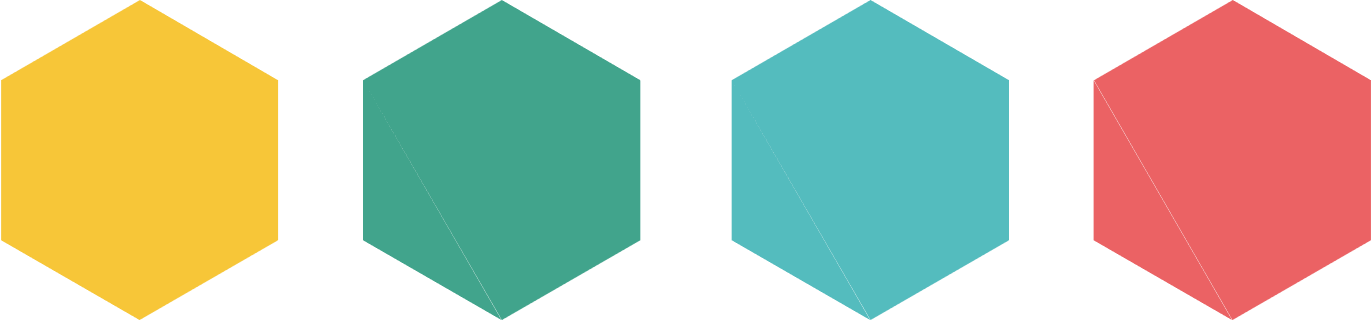 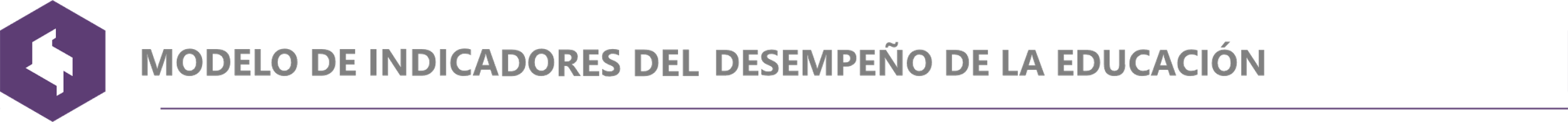 SISTEMA UNIVERSITARIO A LA LUZ DEL MIDE - U
La matrícula Universitaria ha crecido en un 61% pasando de 963.167 estudiantes matriculado en 2008 a 1.548.485  en 2017; mientras que la  participación en la matrícula ha aumentado del 67% al 73%
Evolución de matrícula Universitaria vs el Sistema de Educación Superior
.
Fuente: Elaboración propia a partir de datos del Sistema Nacional de Información de la Educación Superior - SNIES
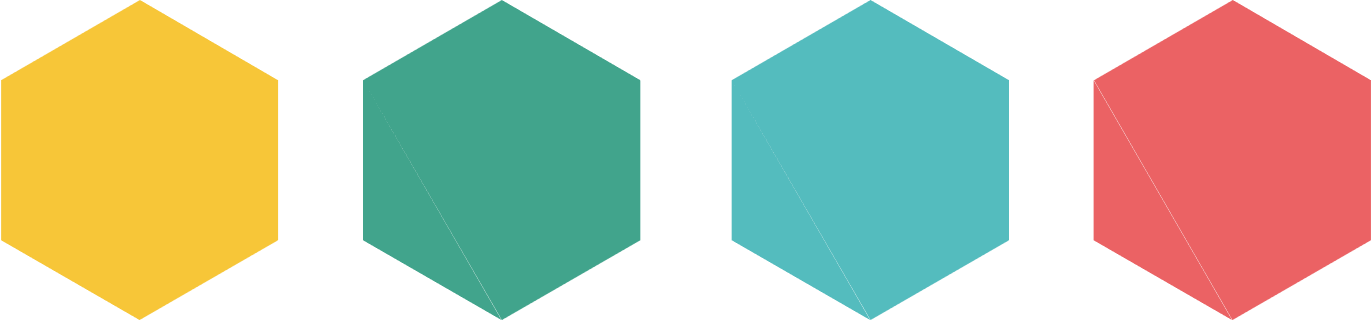 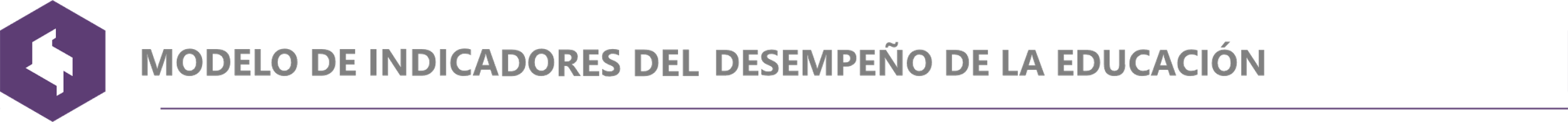 EL SISTEMA UNIVERSITARIO A LA LUZ DEL MIDE - U
En el mismo periodo la participación de los programas a distancia a aumentado, al pasar del 11 al 15% en el mismo periodo, mientras que la formación virtual ha pasado del 0.4% al 4%.
Evolución de matrícula Universitaria por modalidad.
.
Fuente: Elaboración propia a partir de datos del Sistema Nacional de Información de Educación Superior
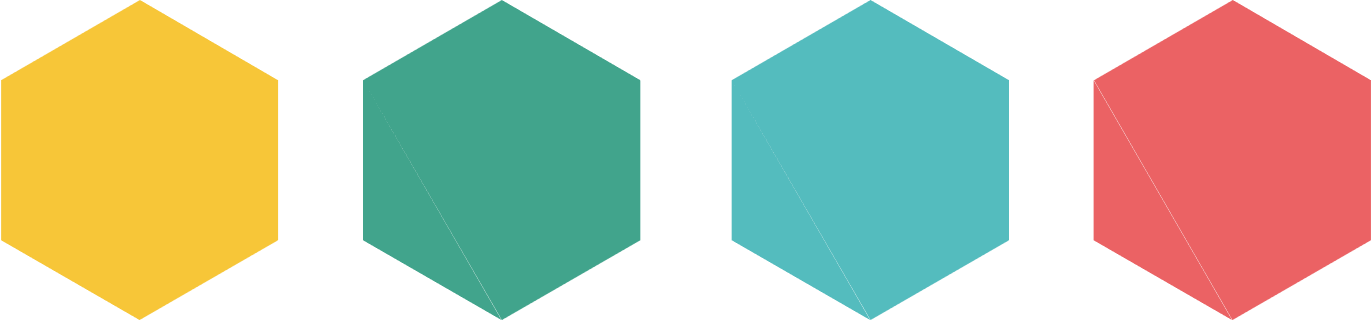 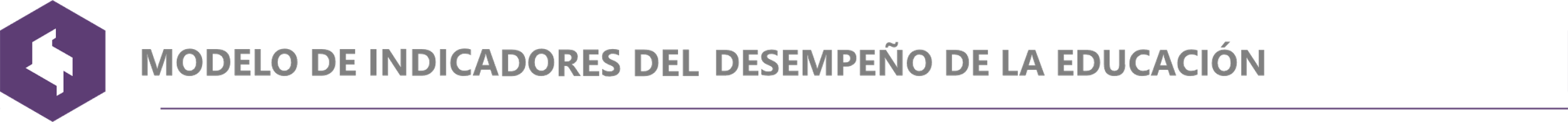 EL SISTEMA UNIVERSITARIO A LA LUZ DEL MIDE - U
En la mayoría de las pruebas de competencias genéricas los estudiantes tienden a ubicarse en el nivel 2 de desempeño, exceptuando razonamiento cuantitativo, en el que la mayor  proporción de estudiantes se ubica en el nivel 3.
Porcentaje de Estudiantes por nivel de desempeño en pruebas Saber Pro a nivel País
Fuente: Elaboración propia a partir de datos del ICFES
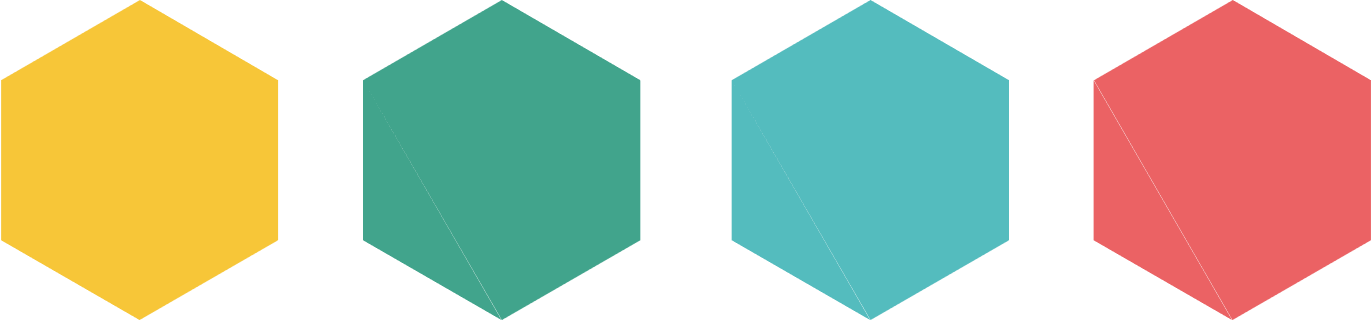 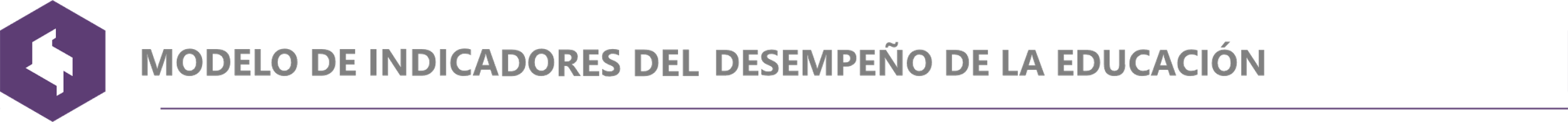 LOS DOCENTES A LA LUZ DEL MIDE T
Docentes de tiempo completo con doctorado y maestría en IES T y T
…desde el 2014 hasta el 2017, la vinculación de los docentes con maestría crecieron en un 99%, y los de doctorado en un 159%...
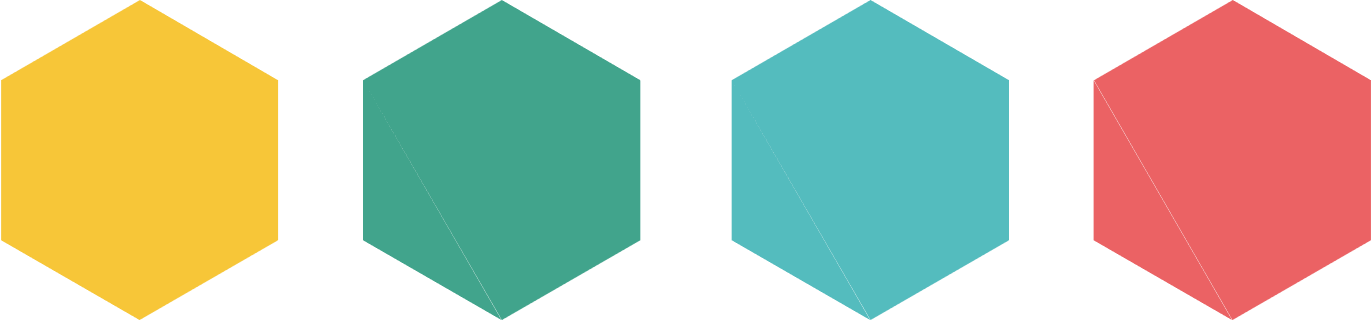 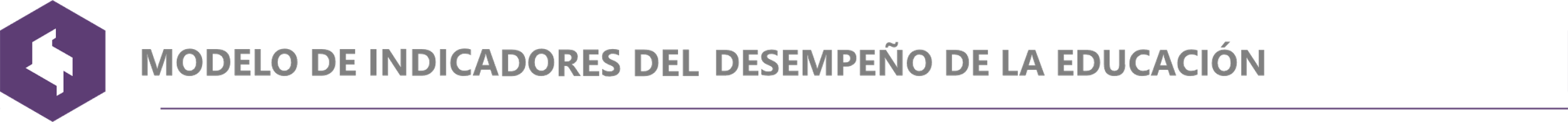 LOS DOCENTES A LA LUZ DEL MIDE T
% de docentes vinculados con contrato diferente al de la IES
…el 64% de los docentes reportados al SNIES tienen una vinculación laboral diferente a una IES.
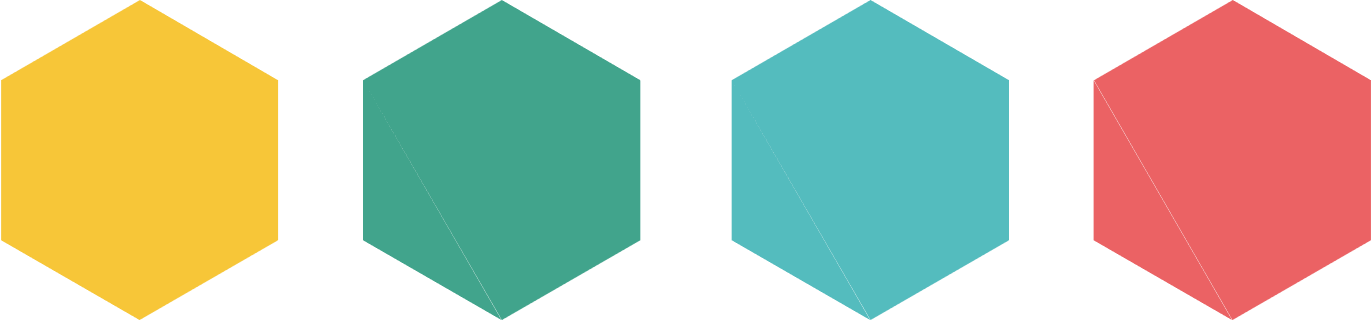 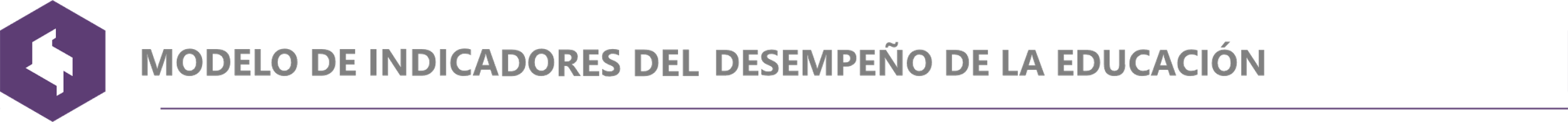 LA MATRICULA EN PROGRAMAS VIRTUALES Y A DISTANCIA A LA LUZ DEL MIDE T
% de participación de la matricula Virtual y A Distancia de la formación universitaria y TyT
…la matricula virtual TyT pasó de representar el 0,2% en 2008 al 9,5% en 2017
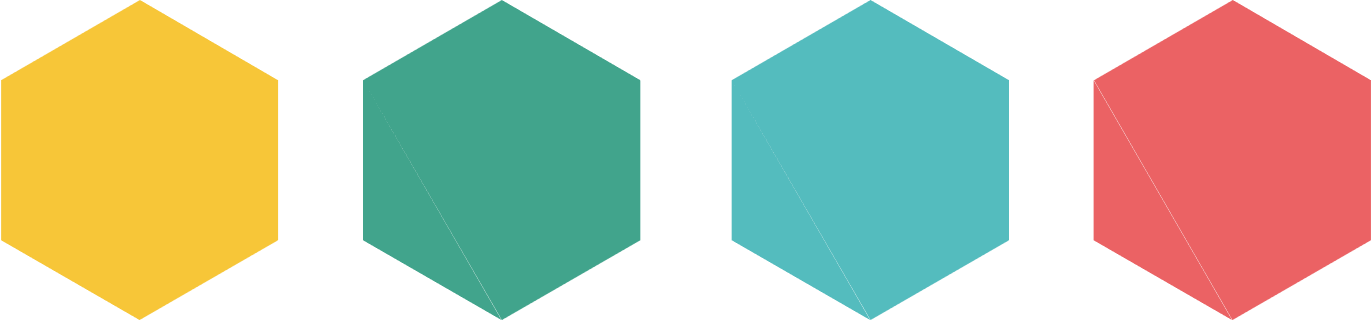 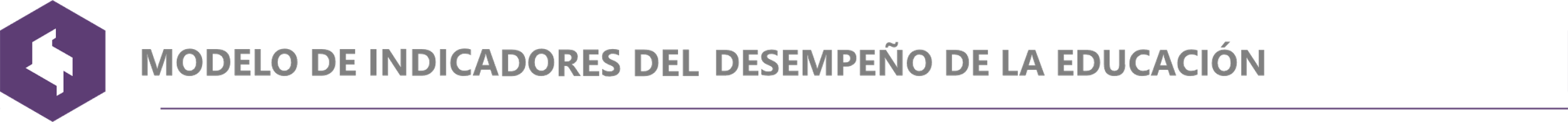 INDICADOR DE INVESTIGACIÓN A LA LUZ DEL MIDE T
Productos de Desarrollo Tecnológico e Innovación de las convocatorias de grupos de Colciencias
…los productos reportados han crecido en un 107% desde la convocatoria 737 de 2015 a la 781 de 2017…
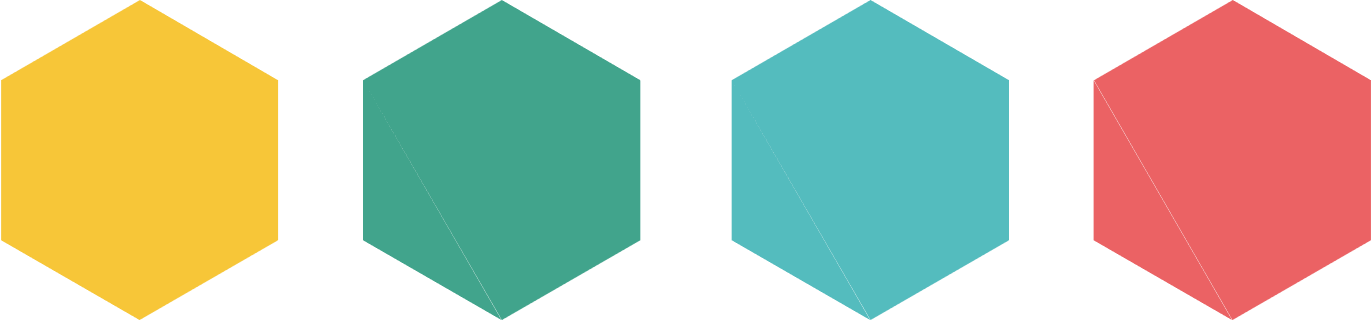 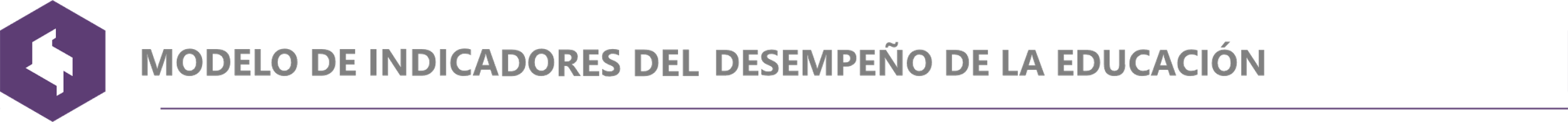 INDICADOR DE INVESTIGACIÓN A LA LUZ DEL MIDE T
Productos de Desarrollo Tecnológico e Innovación de las convocatorias de grupos de Colciencias
…los productos reportados han crecido en un 107% desde la convocatoria 737 de 2015 a la 781 de 2017…
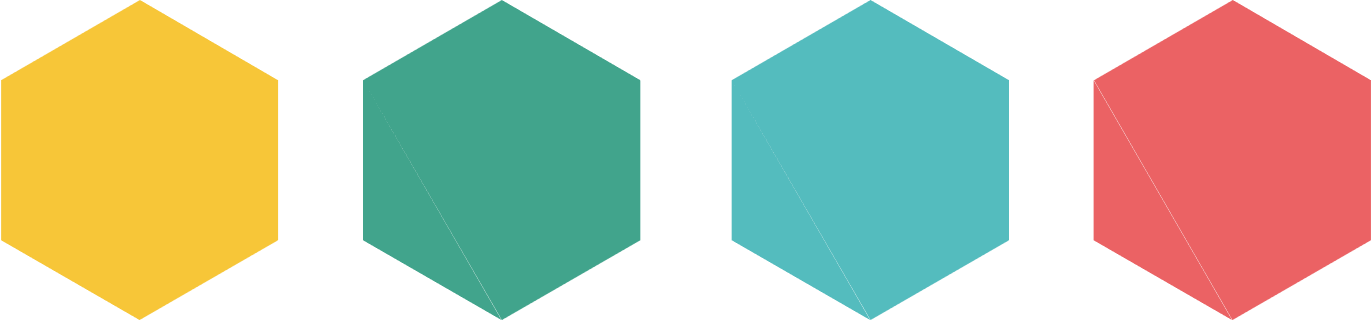 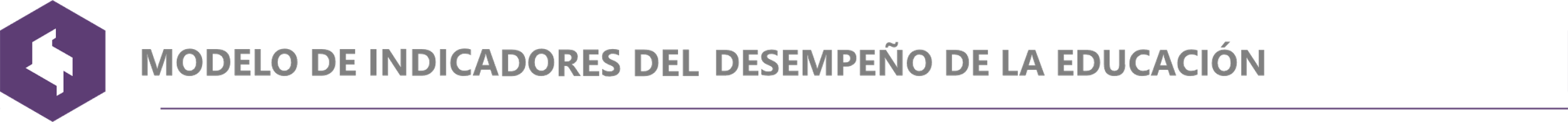 INDICADOR DE INVESTIGACIÓN A LA LUZ DEL MIDE T
Productos de Desarrollo Tecnológico e Innovación de las convocatorias de grupos de Colciencias
…los productos reportados han crecido en un 107% desde la convocatoria 737 de 2015 a la 781 de 2017…
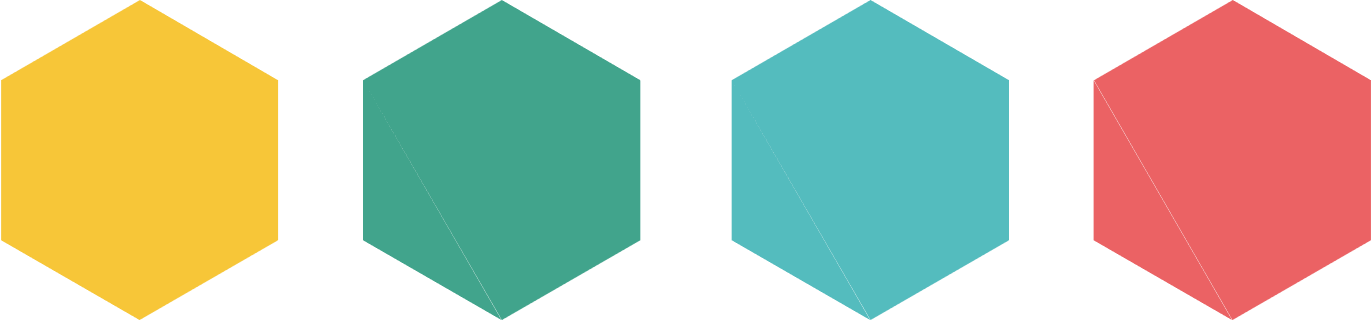 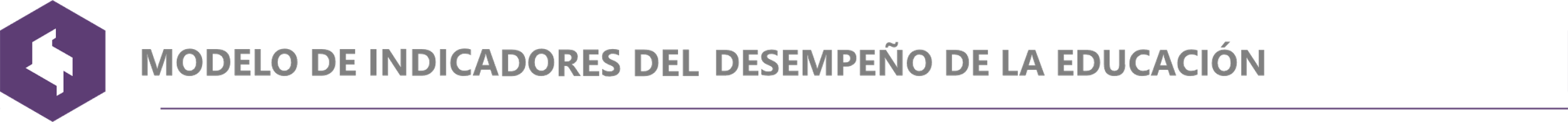 GRADUADOS A LA LUZ DEL MIDE T
Graduados por nivel de formación
…los graduados en formación tecnológica ha crecido un 74% de los últimos 6 años…
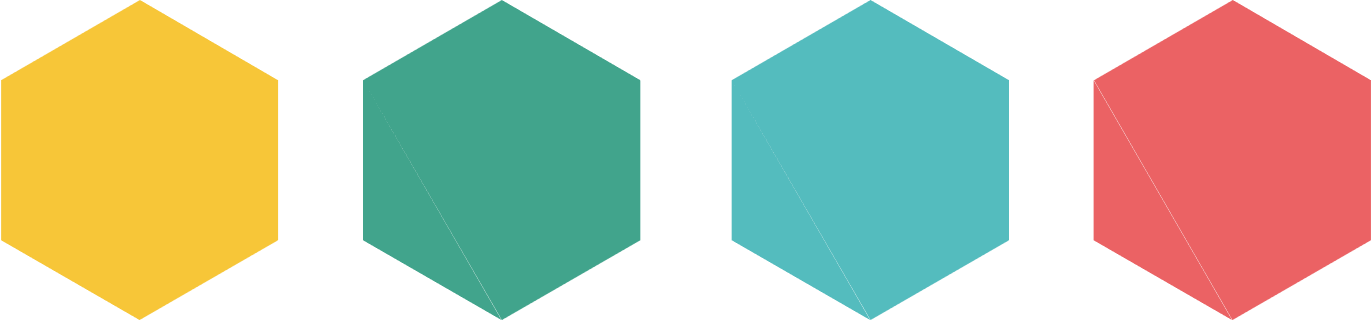 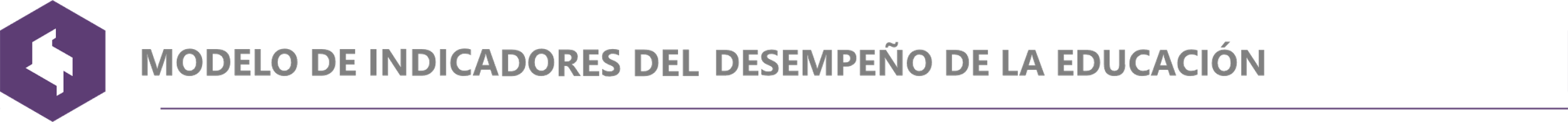 EL MIDE A
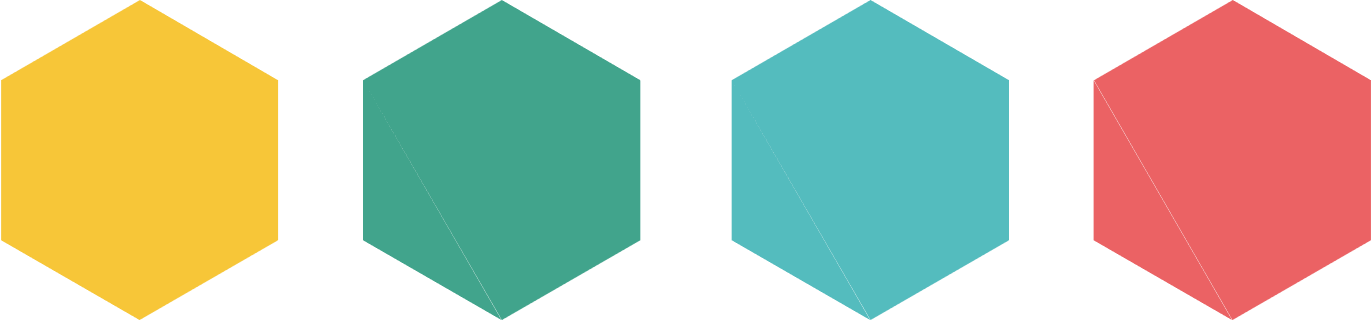 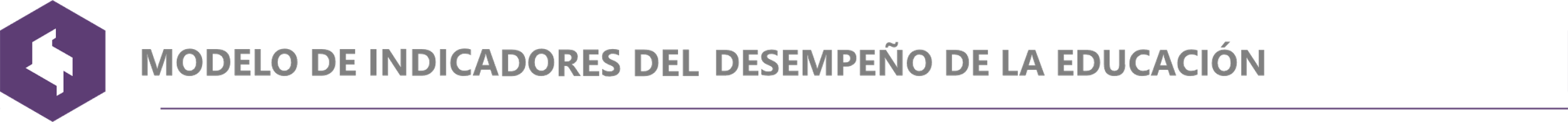 Diagnostico de los programas del NBC de Administración
Durante la última década (2008 – 2017) NBC de Administración ha aumentado su participación en la matrícula total Universitaria, pasando de un 14.4% a 16.3%, mientras que otros NBC como educación y contaduría han reducido su participación de 11.5% a 9.8% y de 7.5% a 6.7% respectivamente.
Fuente: Elaboración Propia con datos del Sistema Nacional de Información de Educación Superior - SNIES
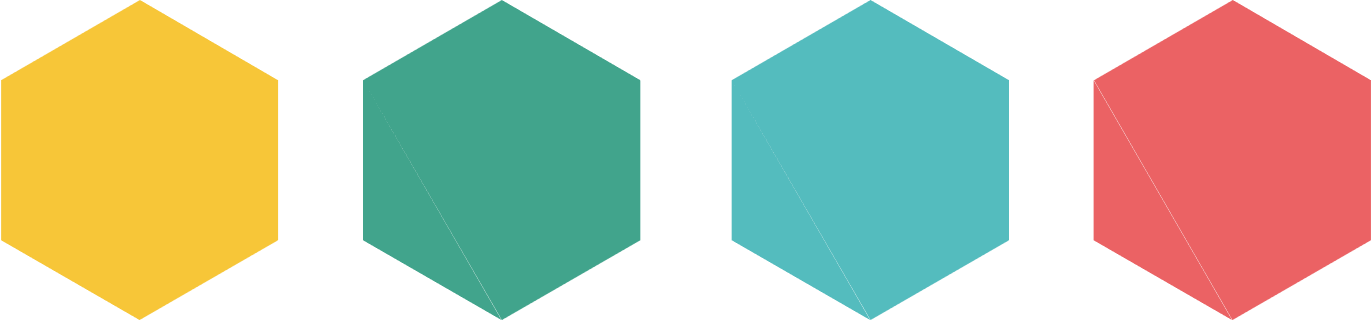 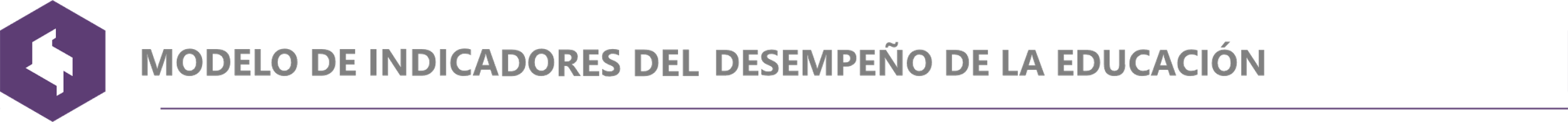 Diagnostico de los programas del NBC de Administración
En la actualidad dentro del núcleo básico de administración existen 77 programas de pregrado universitario acreditados en alta calidad y 461 con registro calificado, 11 programas técnico profesionales y tecnológicos acreditados y 525 con registro calificado.
Fuente: Elaboración propia con datos del Sistema de Aseguramiento de la Calidad de la Educación Superior -SACES
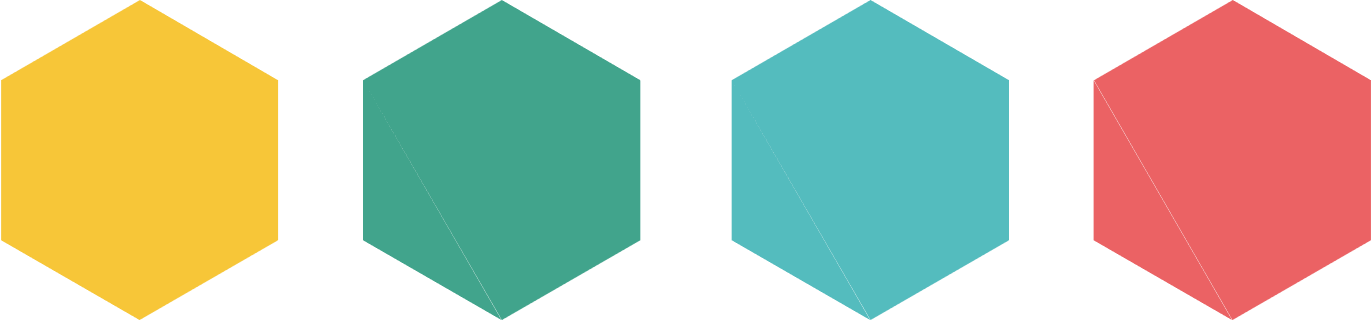 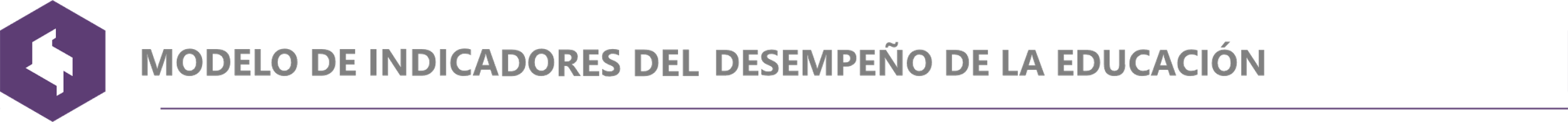 Diagnostico de los programas del NBC de Administración
Los estudiantes que presentaron la prueba Saber Pro en 2017 obtuvieron un mayor puntaje en la prueba de comunicación escrita con 148 puntos en promedio, seguido por inglés con 147. En el caso de las competencias específicas, el mayor puntaje fue el de Formulación, Evaluación y Gestión de Proyectos con 1150.
Fuente: Elaboración propia a partir de datos del ICFES
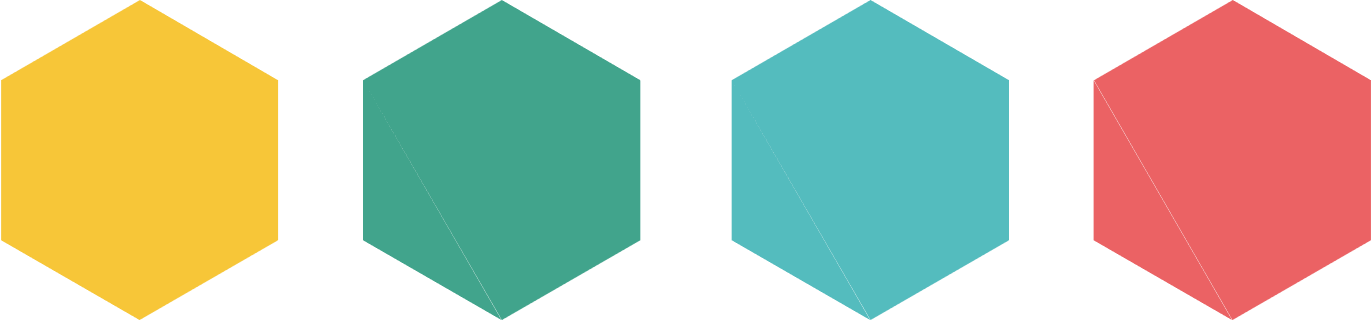 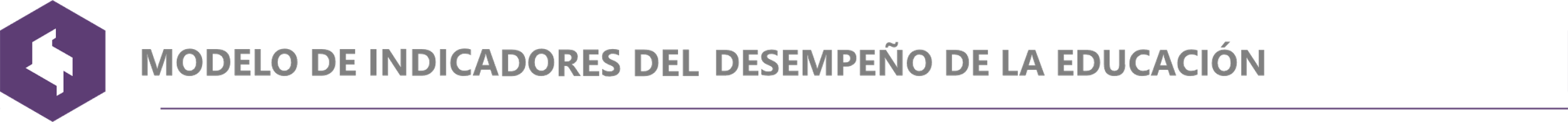 Diagnostico de los programas del NBC de Administración
A nivel comparativo los estudiantes de administración presentan un nivel de desempeño  menor con respecto al nivel nacional
Nivel de desempeño en pruebas Saber Pro Grupo de Referencia Administración
Fuente: Elaboración propia con datos del Sistema de Aseguramiento de la Calidad de la Educación Superior -SACES
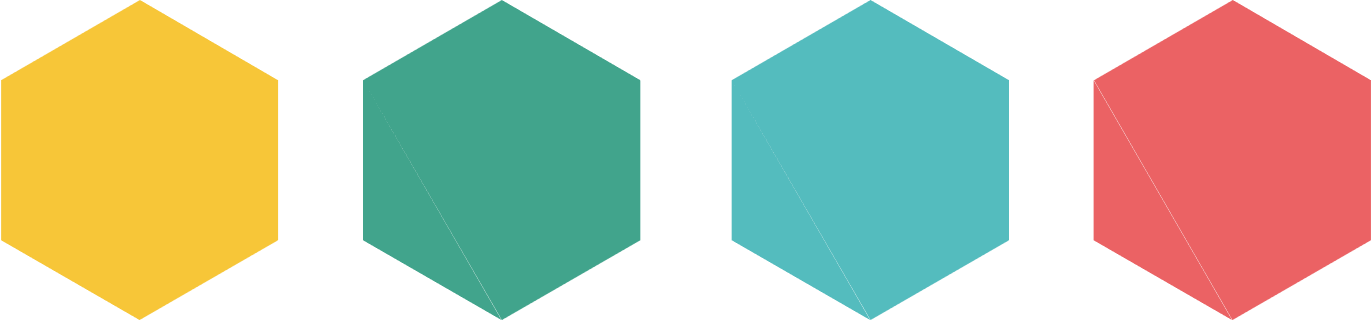 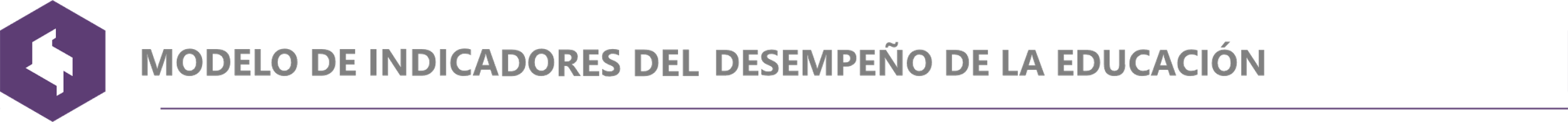 Diagnostico de los programas del NBC de Administración
A nivel comparativo los estudiantes de administración presentan un nivel de desempeño  menor con respecto al nivel nacional
Nivel de desempeño en pruebas Saber Pro a nivel País
Fuente: Elaboración propia con datos del Sistema de Aseguramiento de la Calidad de la Educación Superior -SACES
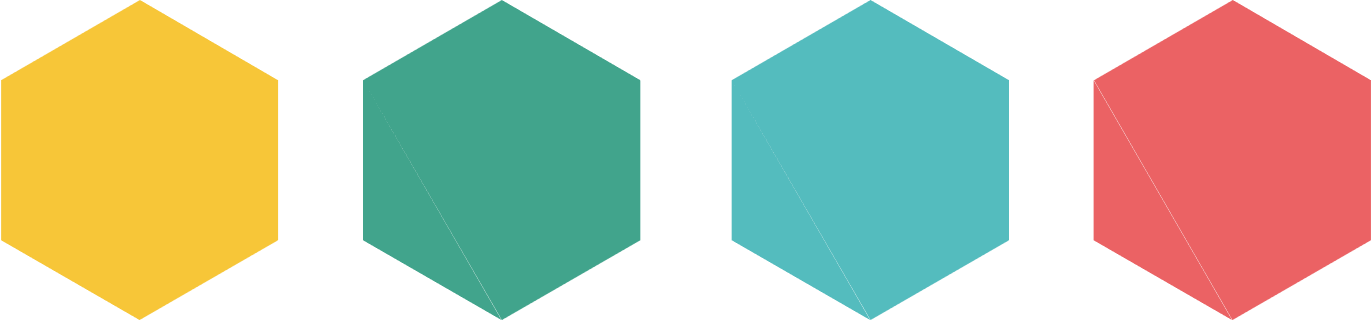 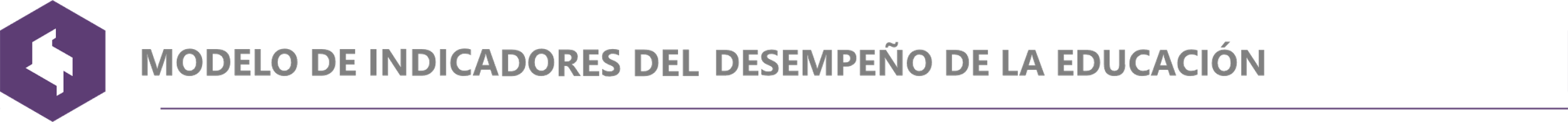 Diagnostico de los programas del NBC de Administración
El total de graduados del NBC de administración creció en un 122%, pasando de 16.757 en 2008 a 37.351 en 2016 y superando el crecimiento que han tenido los graduados de todo el sistema universitario cuya variación en el mismo periodo fue del 70%. La participación de los graduados de administración sobre los graduados del sistema de educación superior ha sido mayor al 15% en el mismo periodo.
Fuente: Elaboración propia con datos del Instituto Colombiano para la Evaluación de la Educación - ICFES.
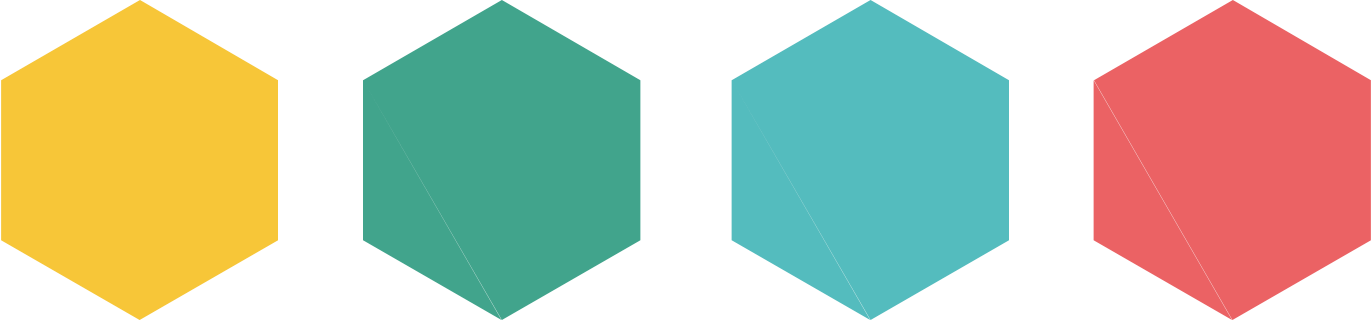 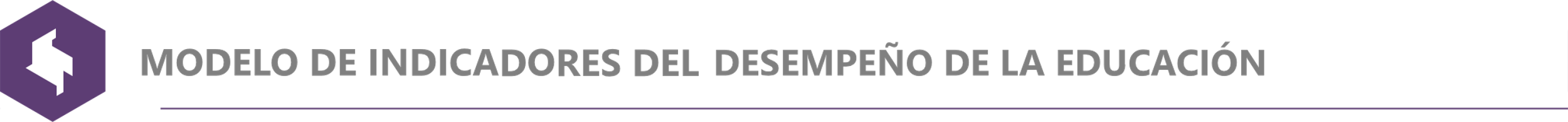 Conclusiones
Los modelos construidos son una aproximación a la medición del desempeño de las IES  y de los programas académicos de Administración de carácter cuantitativo, por lo cual no puede ser considerado como un diagnostico global del sistema y sus indicadores deben ser interpretados con cautela.

El MIDE ha dejado de ser una herramienta que proporciona una perspectiva general de las IES, para convertirse en una herramienta que provee información útil para los procesos de planeación y gestión universitaria.

Si bien el MIDE ha logrado cuantificar los avances que año a lo hacen las instituciones de educación superior en cuanto a diferentes variables, existe la necesidad de realizar estudios complementarios que permitan identificar las características de entrada de los estudiantes a cada institución, el impacto que estas pueden tener a nivel regional y en términos de generación de ingresos.

Existe la necesidad de contar con un nivel de información mayor sobre los egresados en el país, con el fin de identificar aquellos que se encuentran haciendo un posgrado en el exterior o han iniciado procesos de emprendimiento que no los vinculan directamente al sistema de seguridad social.
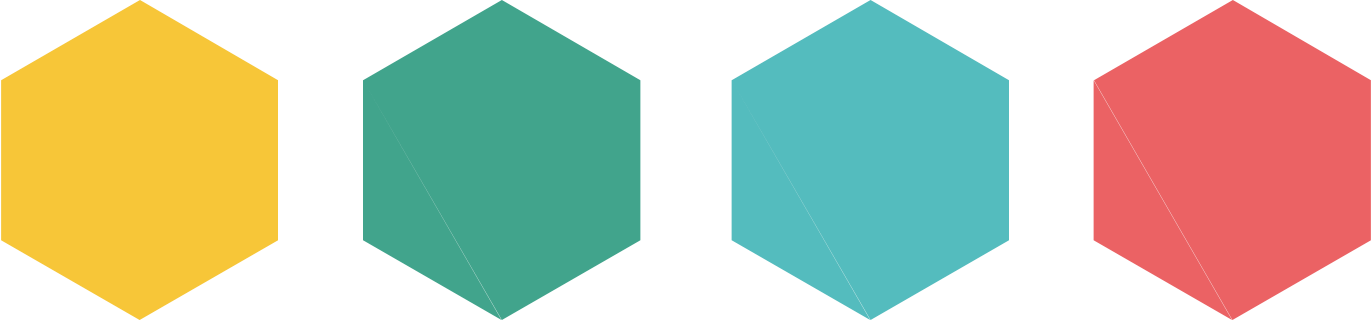 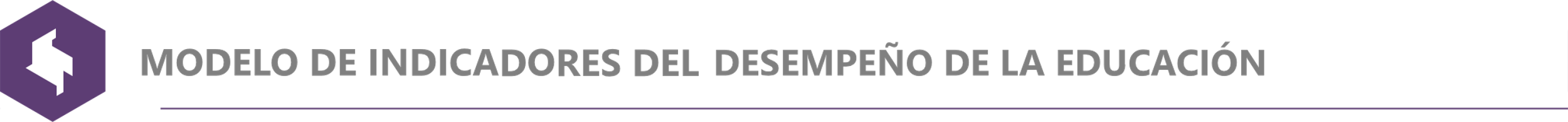 Conclusiones
En cuanto a la formación T y T, es importante incorporar indicadores que reflejen más la dinámica de la transición que hacen los egresados al mercado laboral, abordando aspectos como las sinergias que se puedan establecer con sectores estratégicos de la economía, el uso de contratos de aprendizaje.

Por otro lado, se debe contar con indicadores que reflejen el esfuerzo de las instituciones por generar espacios que permitan a los estudiantes no solamente aplicar los conocimientos teóricos adquiridos, sino también por desarrollar habilidades prácticas y laborales.

Con respecto a la vinculación laboral de los docentes, es importante ampliar el espectro de información para determinar no solamente si están vinculados al sector laboral, sino también en qué tipo de ocupación desempeñan sus actividades; esto con el fin de determinar la magnitud en la que su experiencia aporta al proceso de los programas formativos.

Los resultados del MIDE A, son el primer ejercicio realizado a nivel de desagregación de programa académico y su publicación debe aprovecharse para generar un análisis crítico y constructivo sobre la pertinencia de la formación en el núcleo básico, los enfoques de los programas académicos y la comparabilidad que pueda existir entre los mismos.
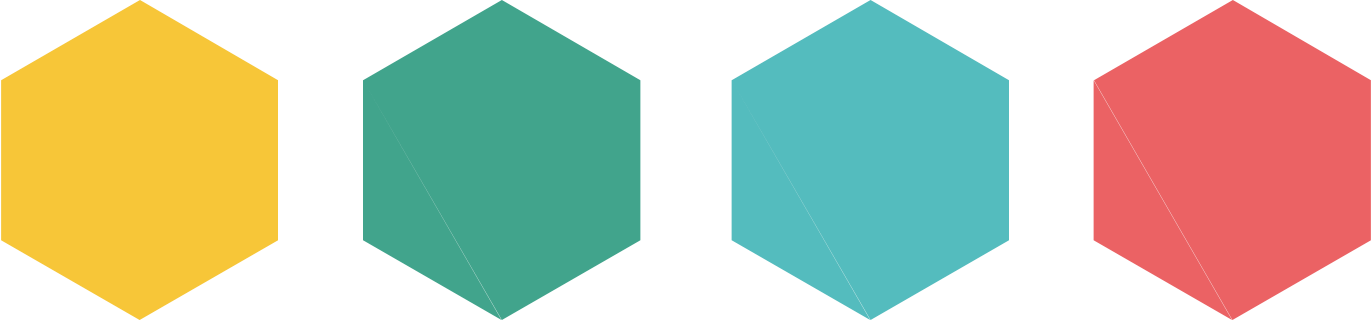 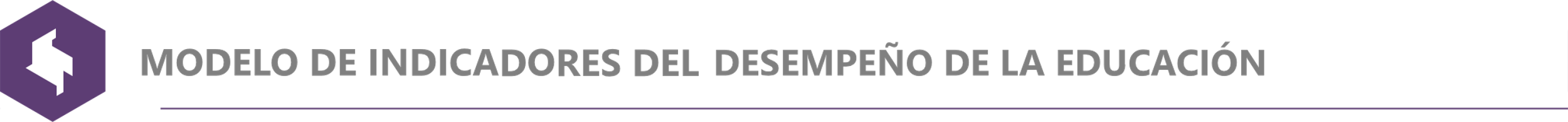 Conclusiones
A nivel del Sistema de Educación Superior, es necesario determinar la pertinencia de la clasificación de algunos programas académicos en los 55 Núcleos Básicos del Conocimiento que existen; esto teniendo en cuenta que en el caso específico de administración, existen grado de heterogeneidad muy grande entre los programas que están incluidos dentro de dicha clasificación y en algunos casos, los contenidos programáticos tienen a distanciarse de lo que formalmente se ha entendido como administración durante los últimos años.

Para futuros cálculos del MIDE Administración, es relevante contar con información adicional que permita identificar aspectos importantes para la disciplina como la existencia de acreditaciones internacionales para los programas, intentando reconocer el esfuerzo realizado por los mismos en cuanto al cumplimiento de estándares internacionales relacionados con la formación en Administración.
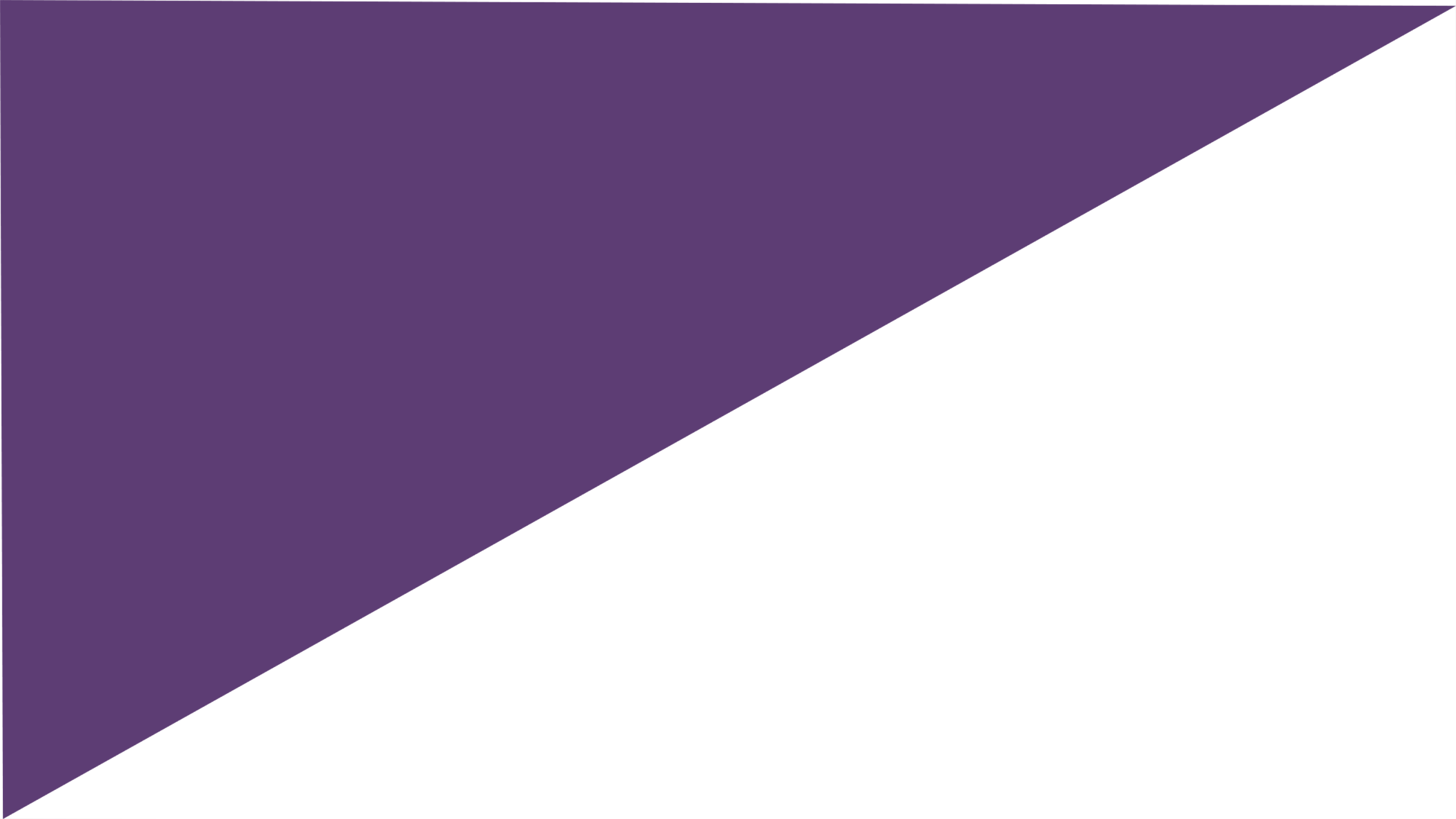 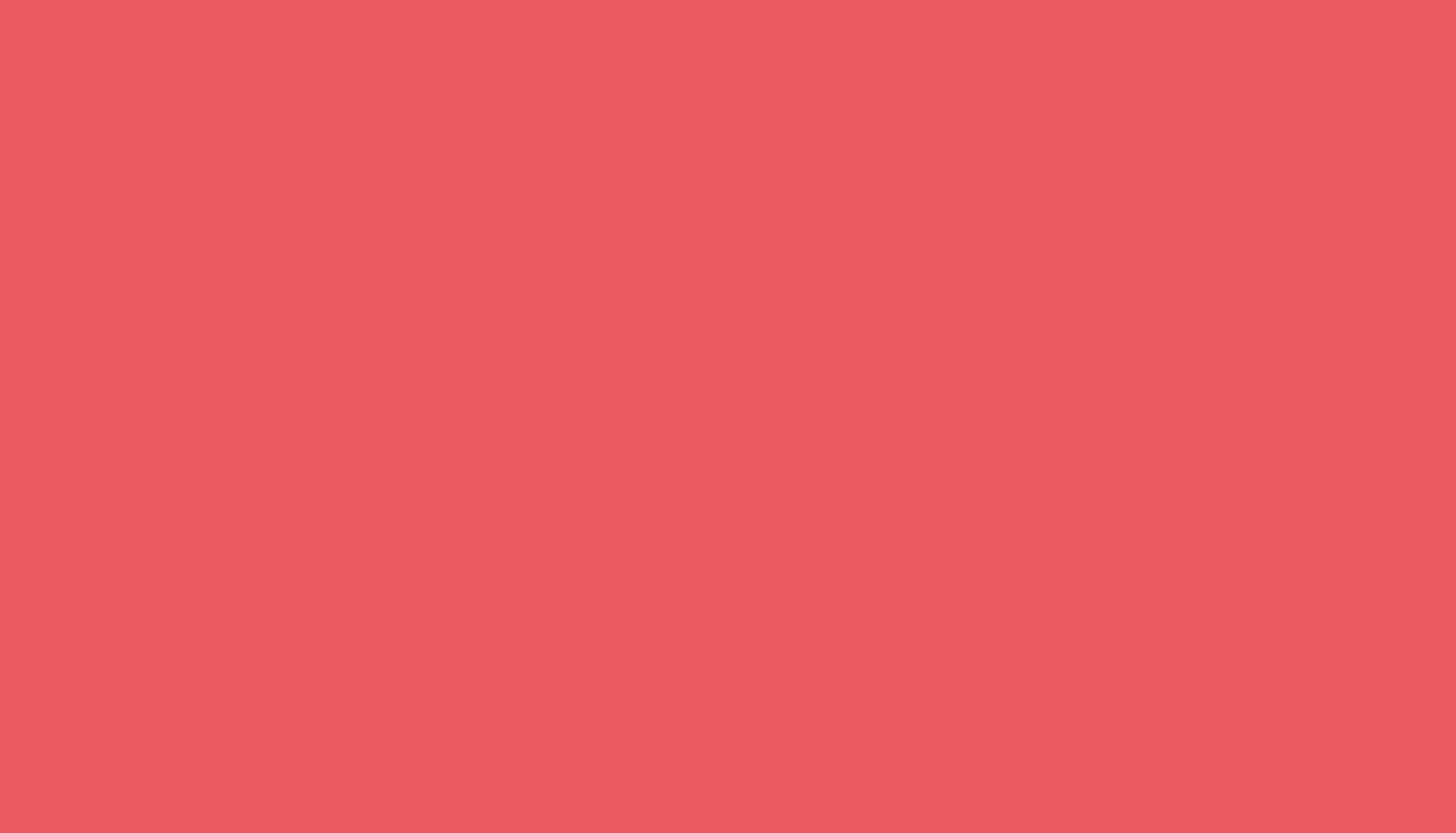 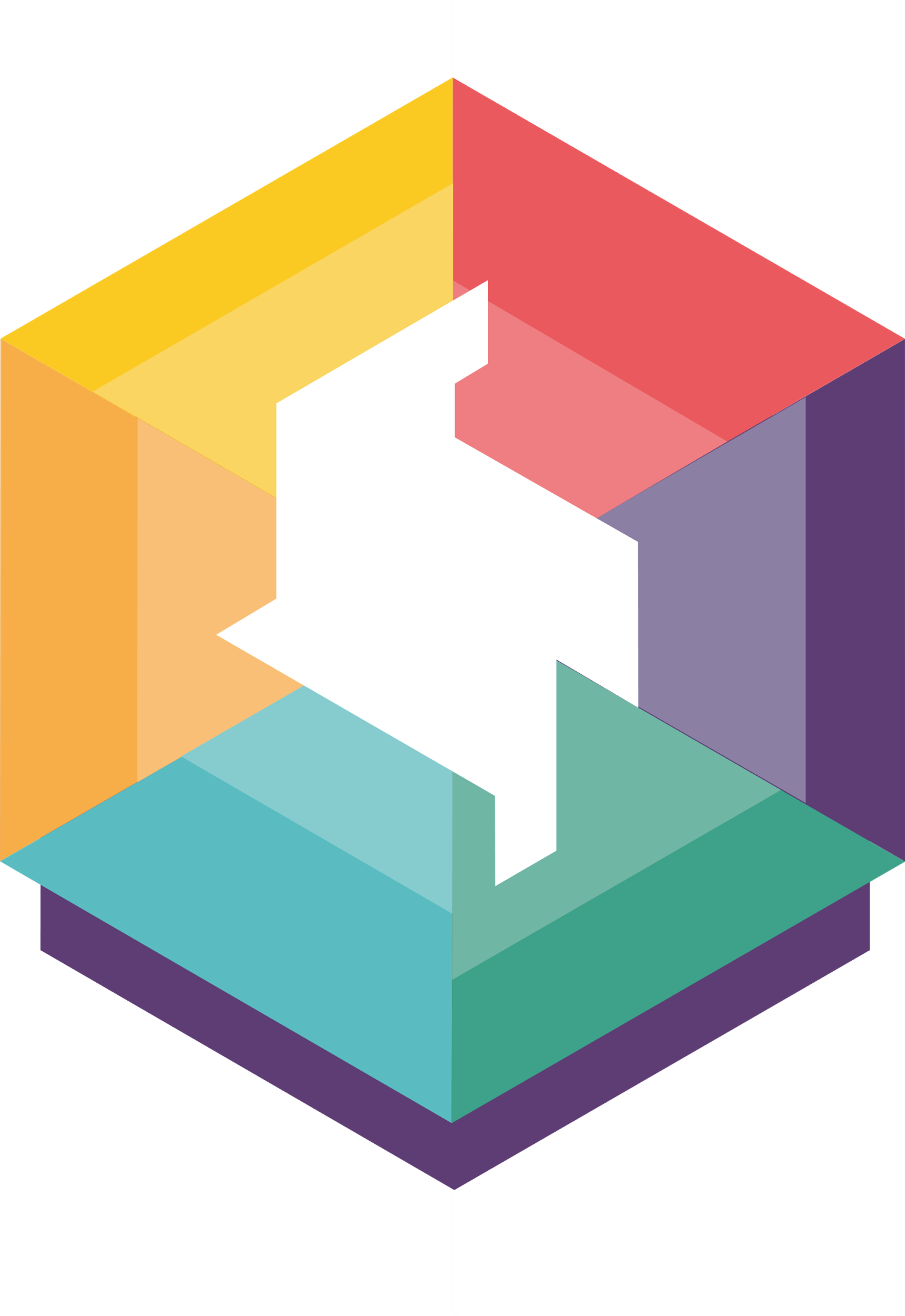 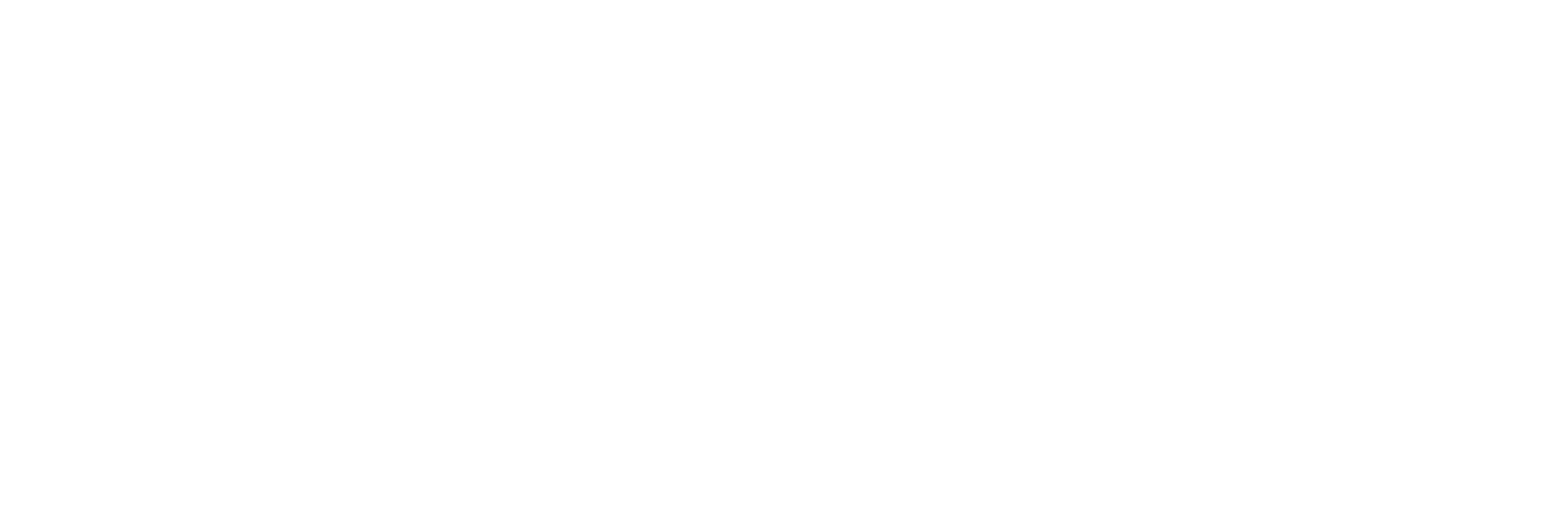